Optimal morphsof				Planar Orthogonal Drawings
II
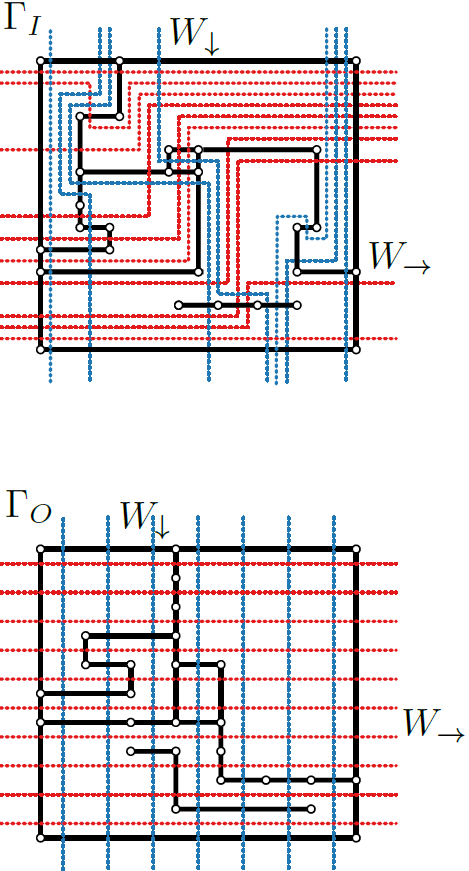 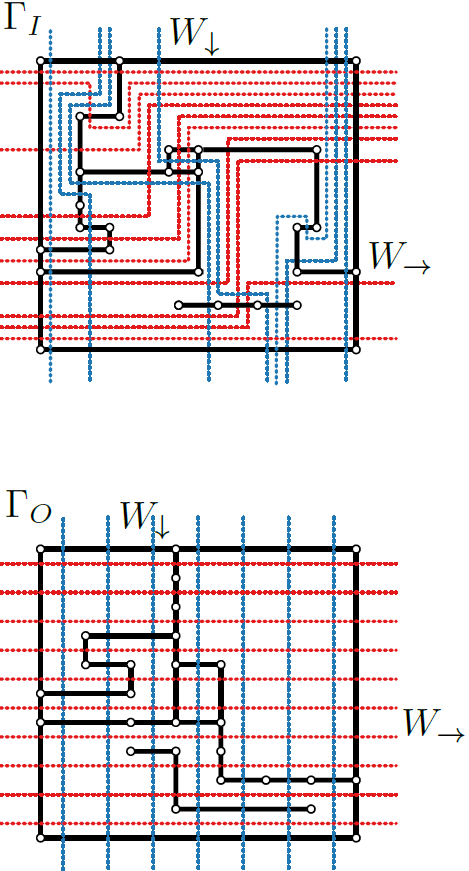 Arthur van Goethem
Bettina Speckmann
Kevin Verbeek
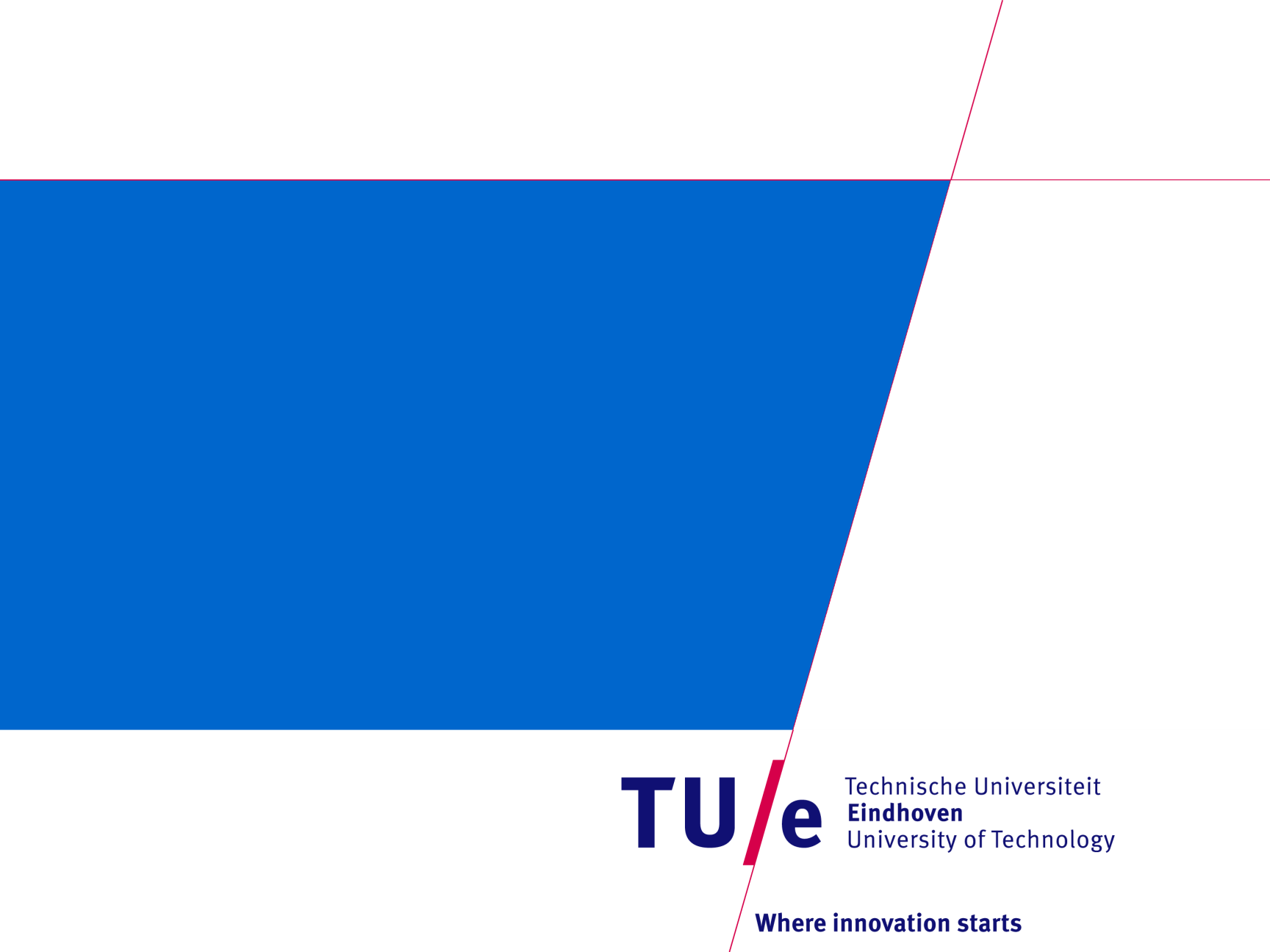 Introduction
Introduction
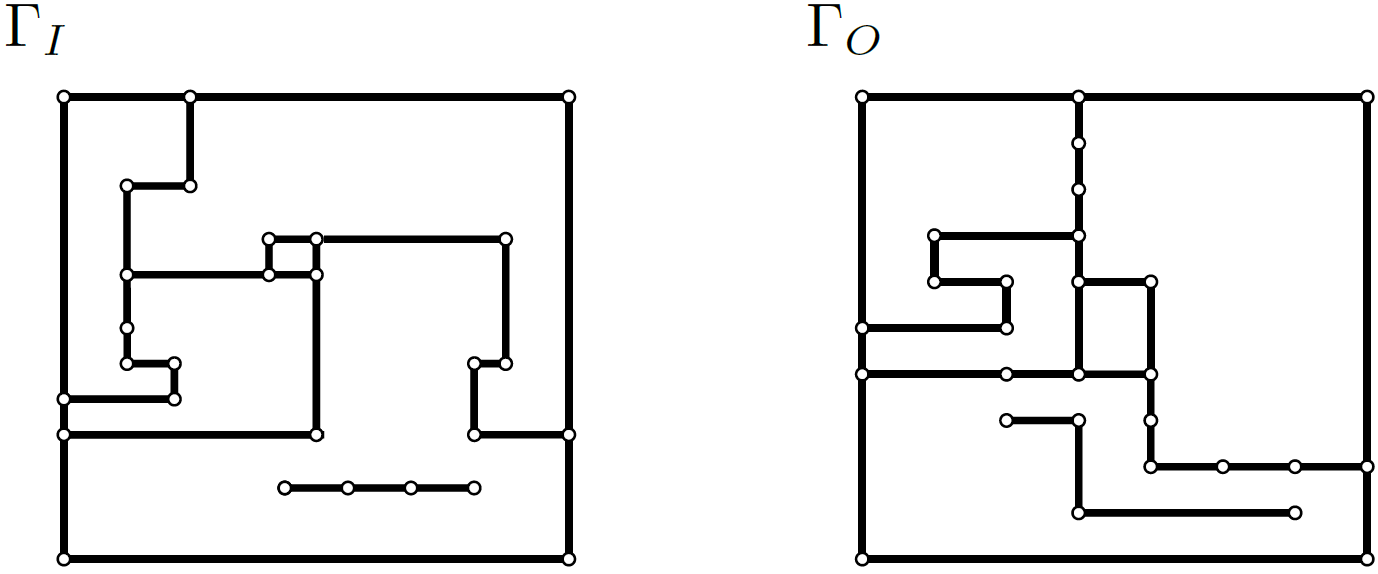 Introduction
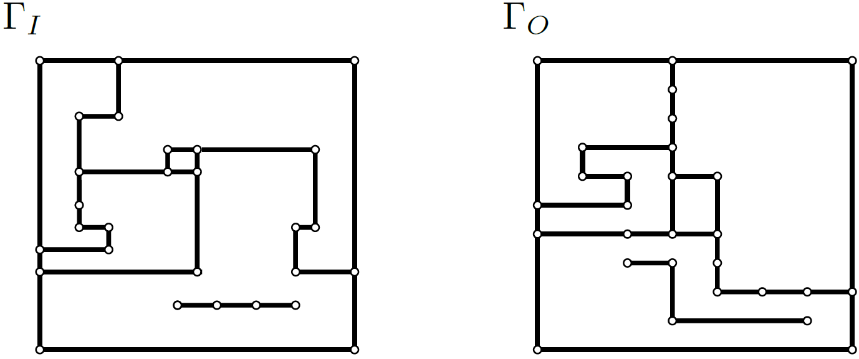 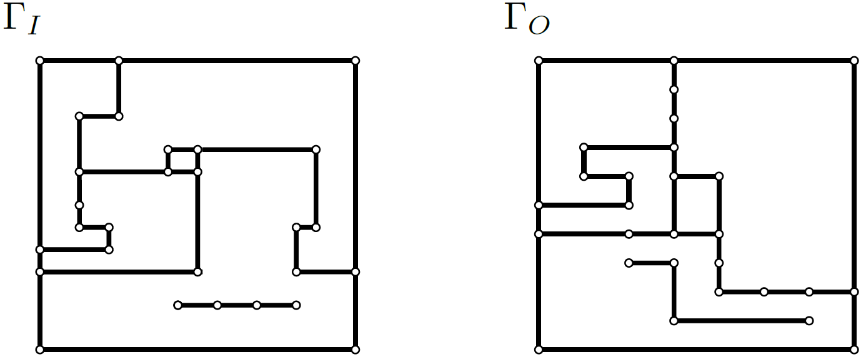 Previous work
Morphing Orthogonal Graph Drawings
Biedl et al. (2013) 	Morphing Orthogonal Planar Graph Drawings
van Goethem, Verbeek (2018)	Optimal Morphs of Planar Orthogonal Drawings
Previous work
WIRES
Input
Reduce spirality tb-wires
Reduce complexity
Reduce spirality lr-wires
Output
Wires
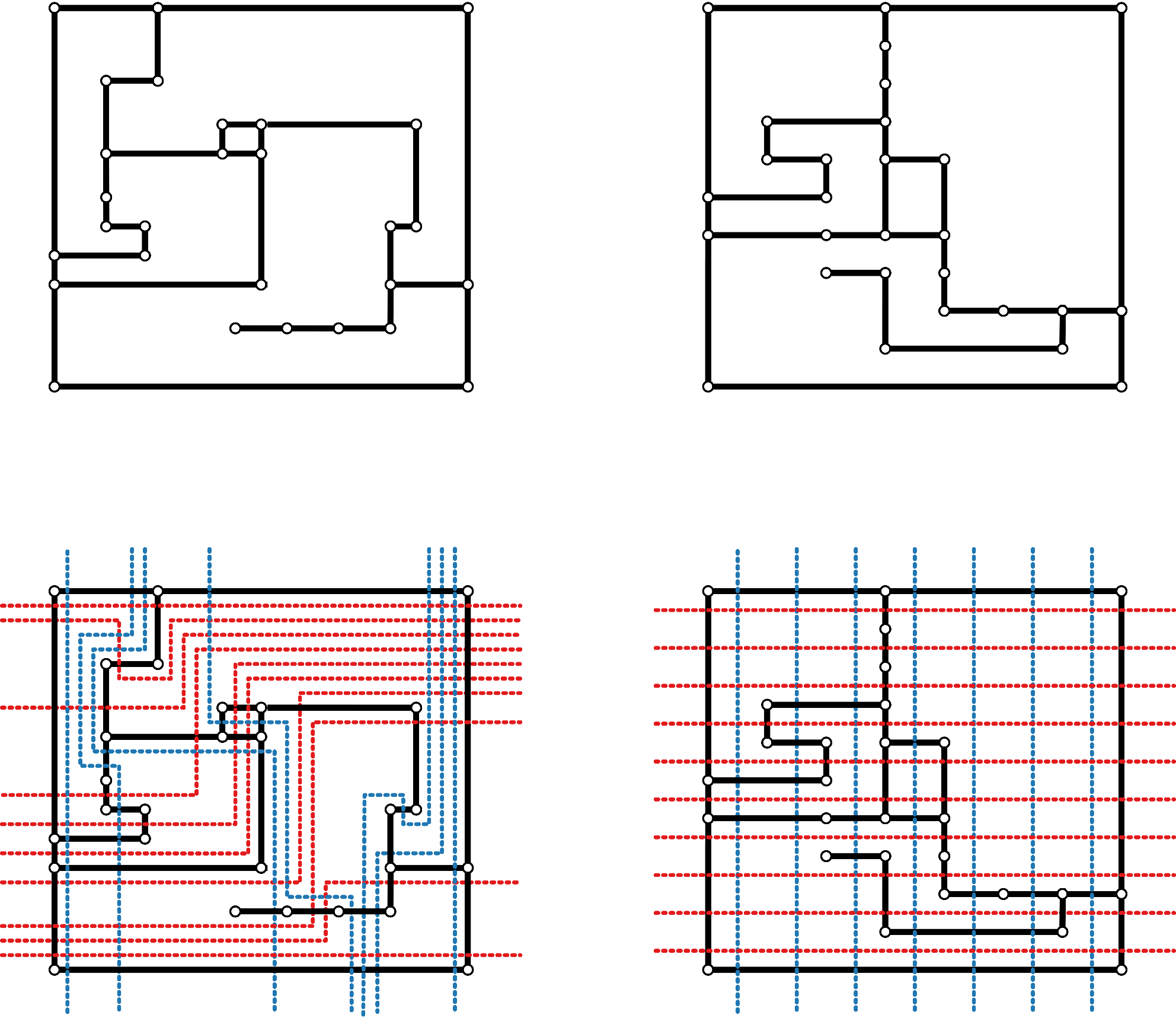 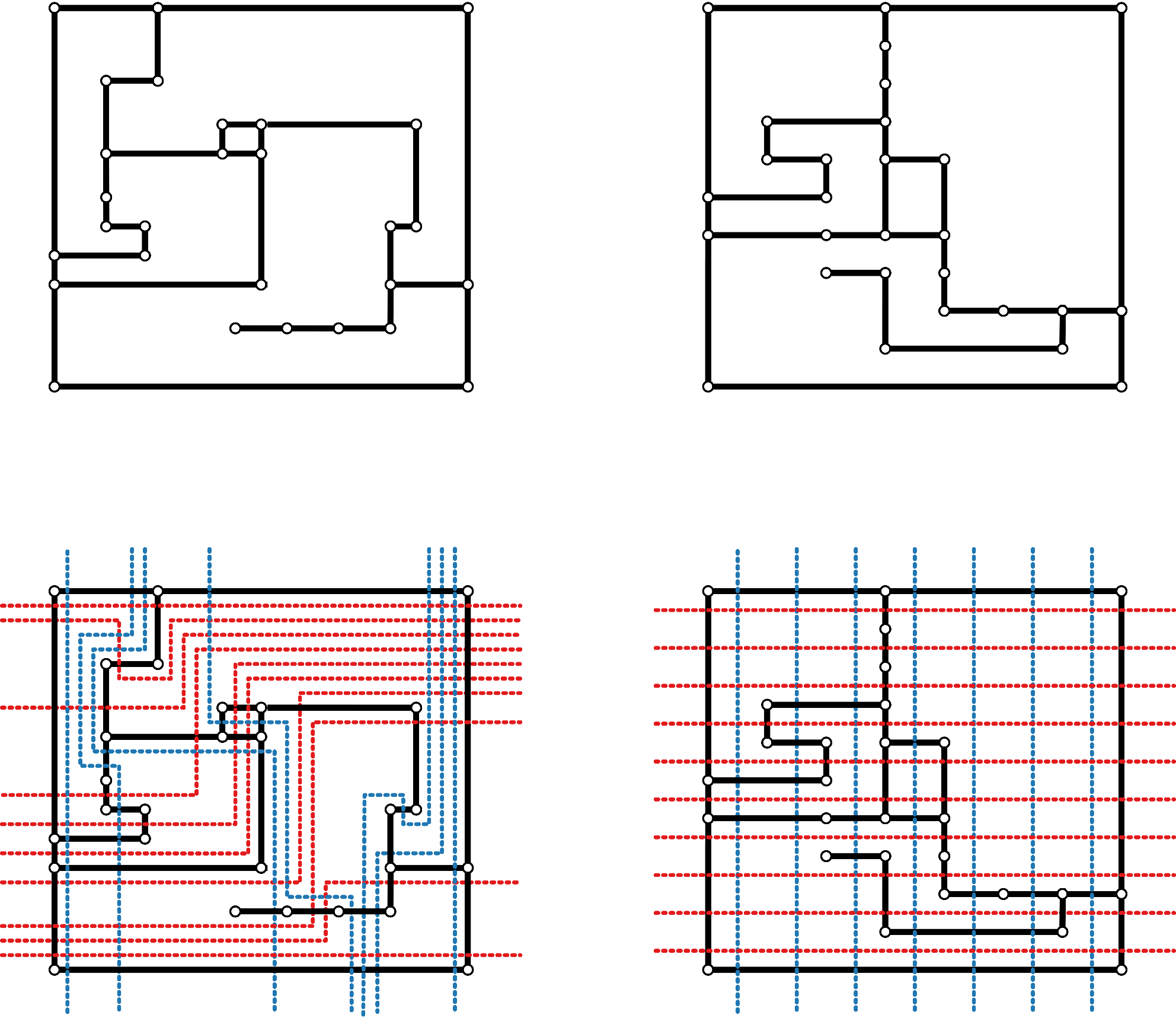 Wires
Wires: orthogonal polylines that capture the horizontal and vertical order of the vertices.













Lr-wire (red): 	left to right wire
Tb-wire (blue):	top to bottom wire
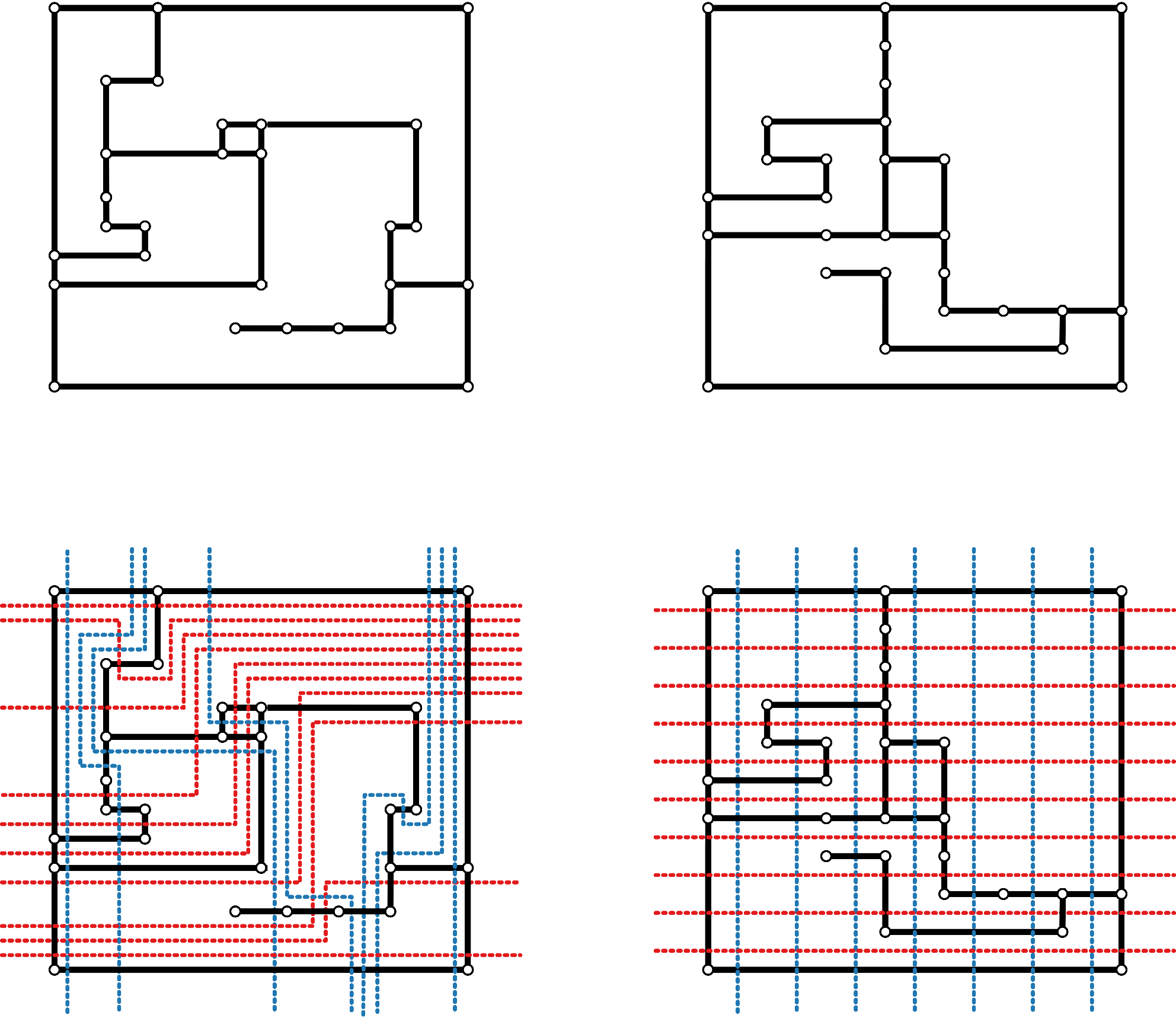 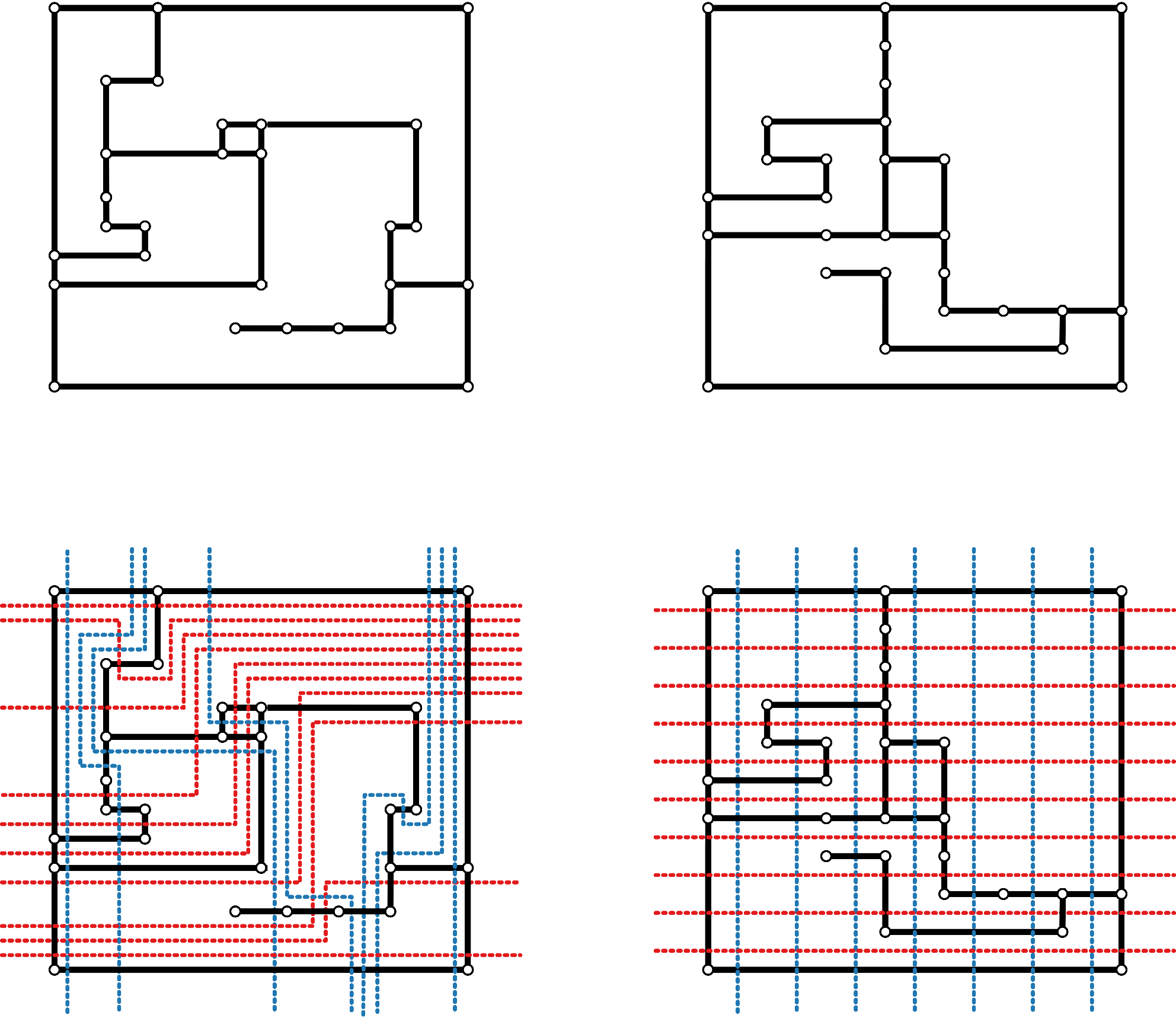 Wires
Wires: orthogonal polylines that capture the horizontal and vertical order of the vertices.













Lr-wire (red): 	left to right wire
Tb-wire (blue):	top to bottom wire
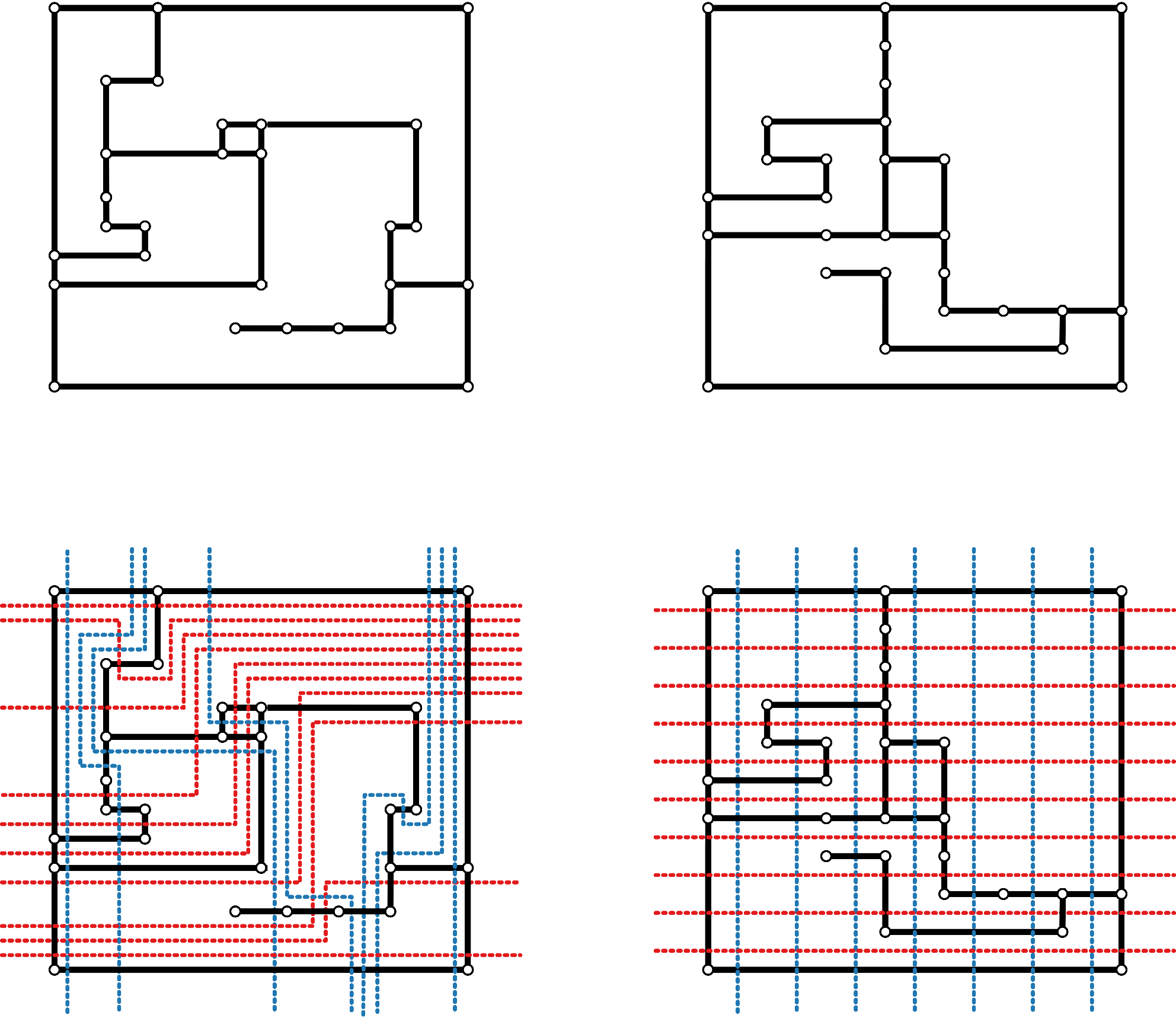 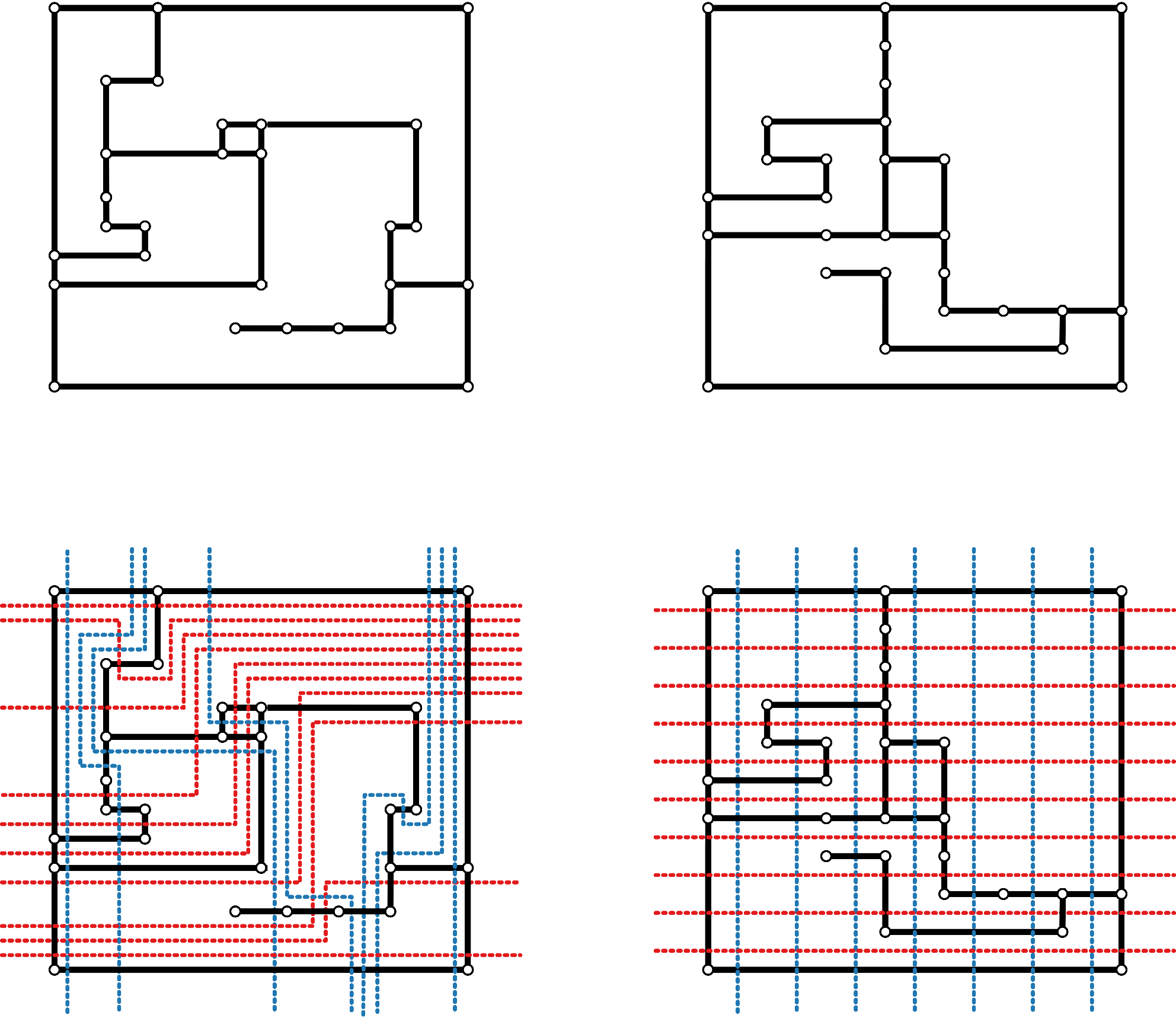 Wires
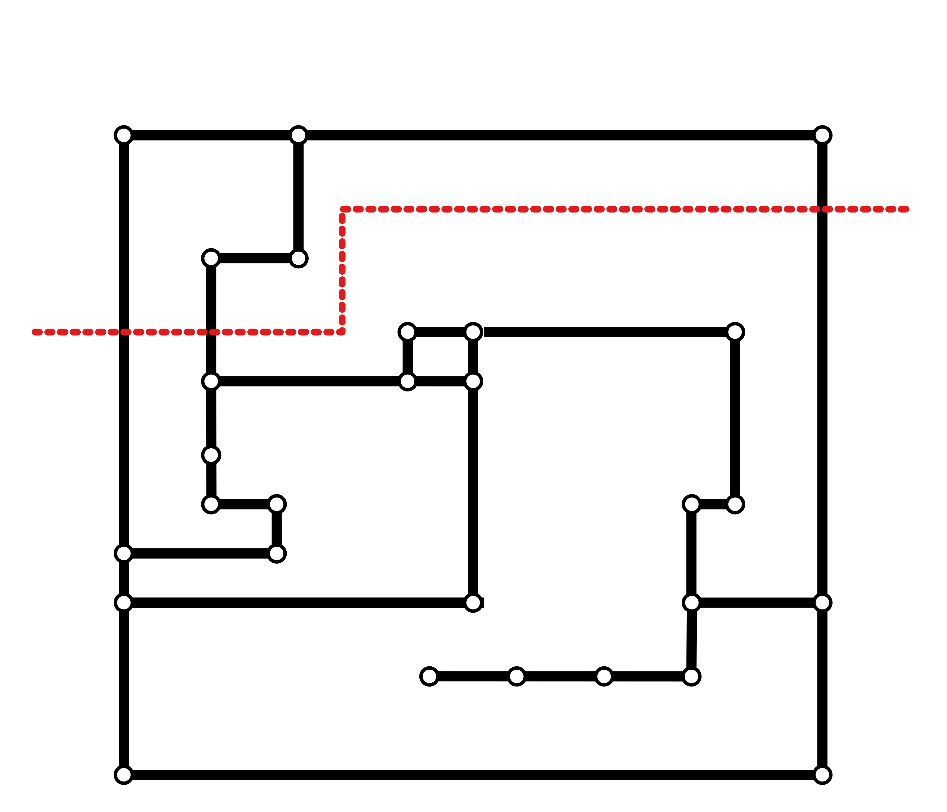 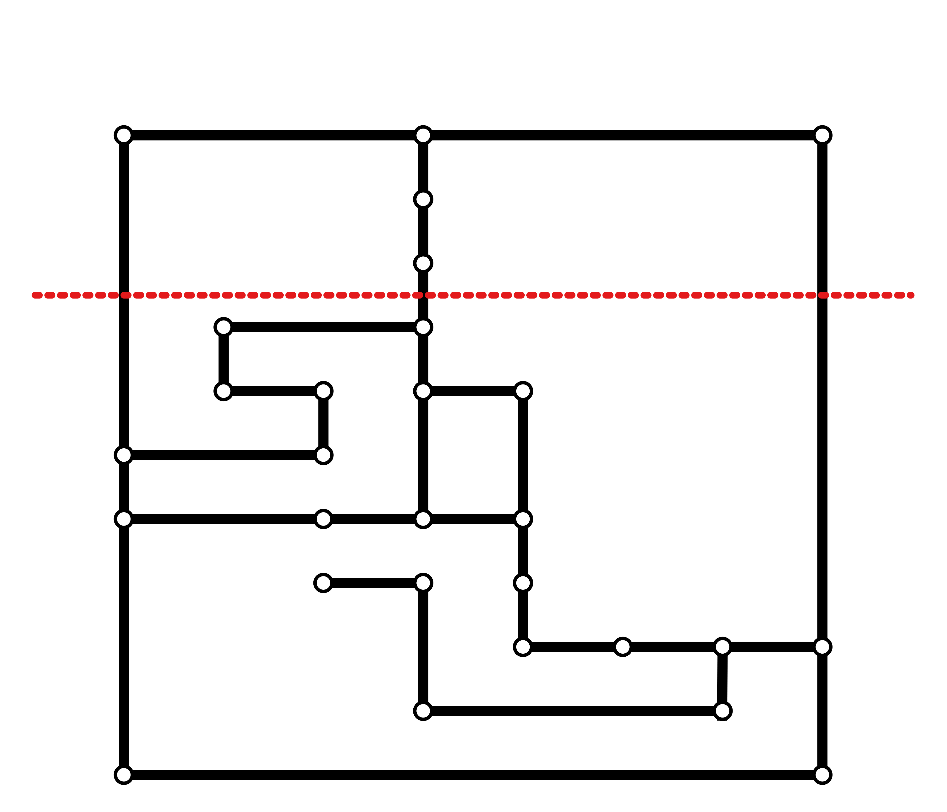 [Speaker Notes: Mention wire (1) partitions vertices, (2) crosses edges in same order.]
Wires
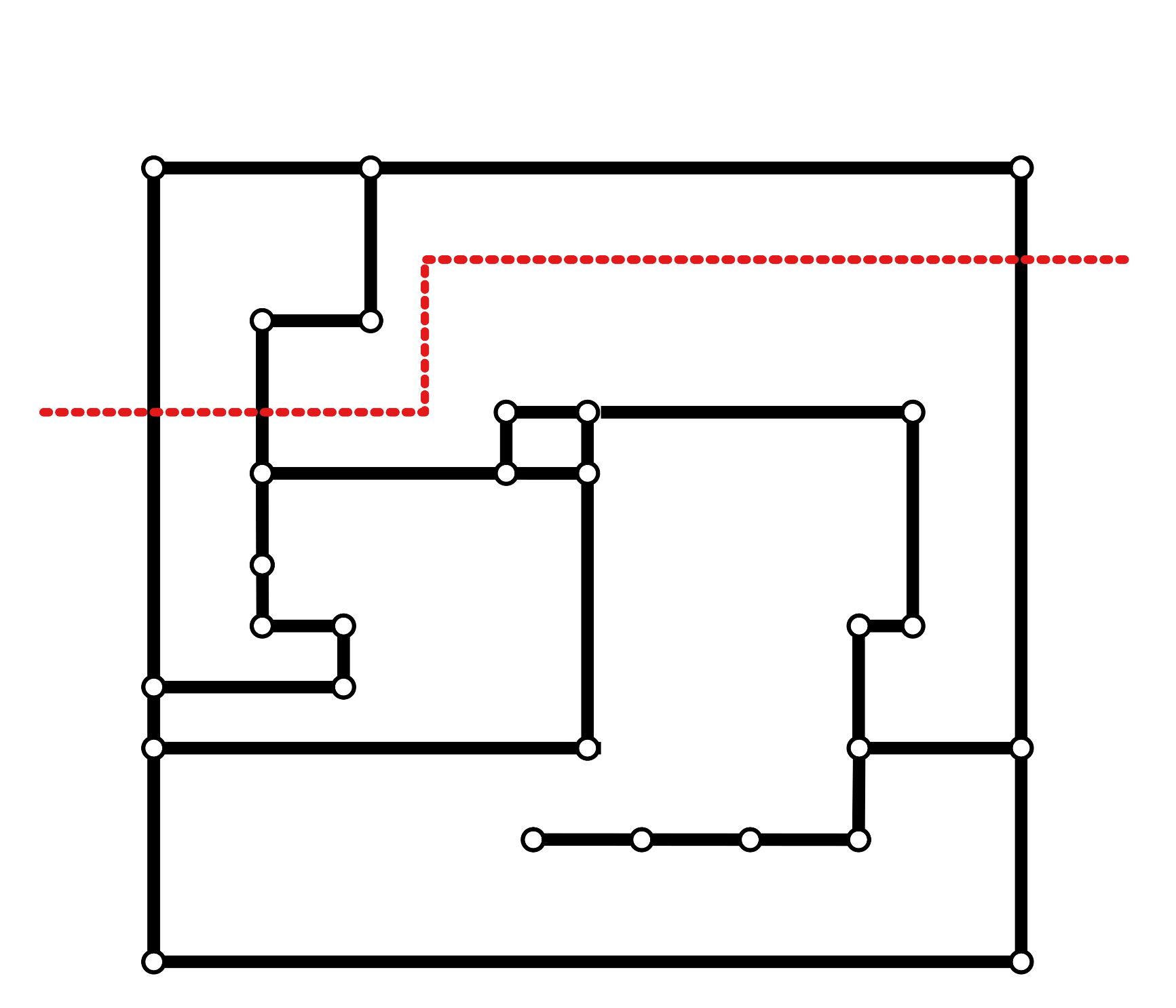 [Speaker Notes: Mention wire (1) partitions vertices, (2) crosses edges in same order.]
Wires
Spirality
Spirality
Idea
We can reduce the maximum (absolute) spirality by one with one linear morph.
Spirality
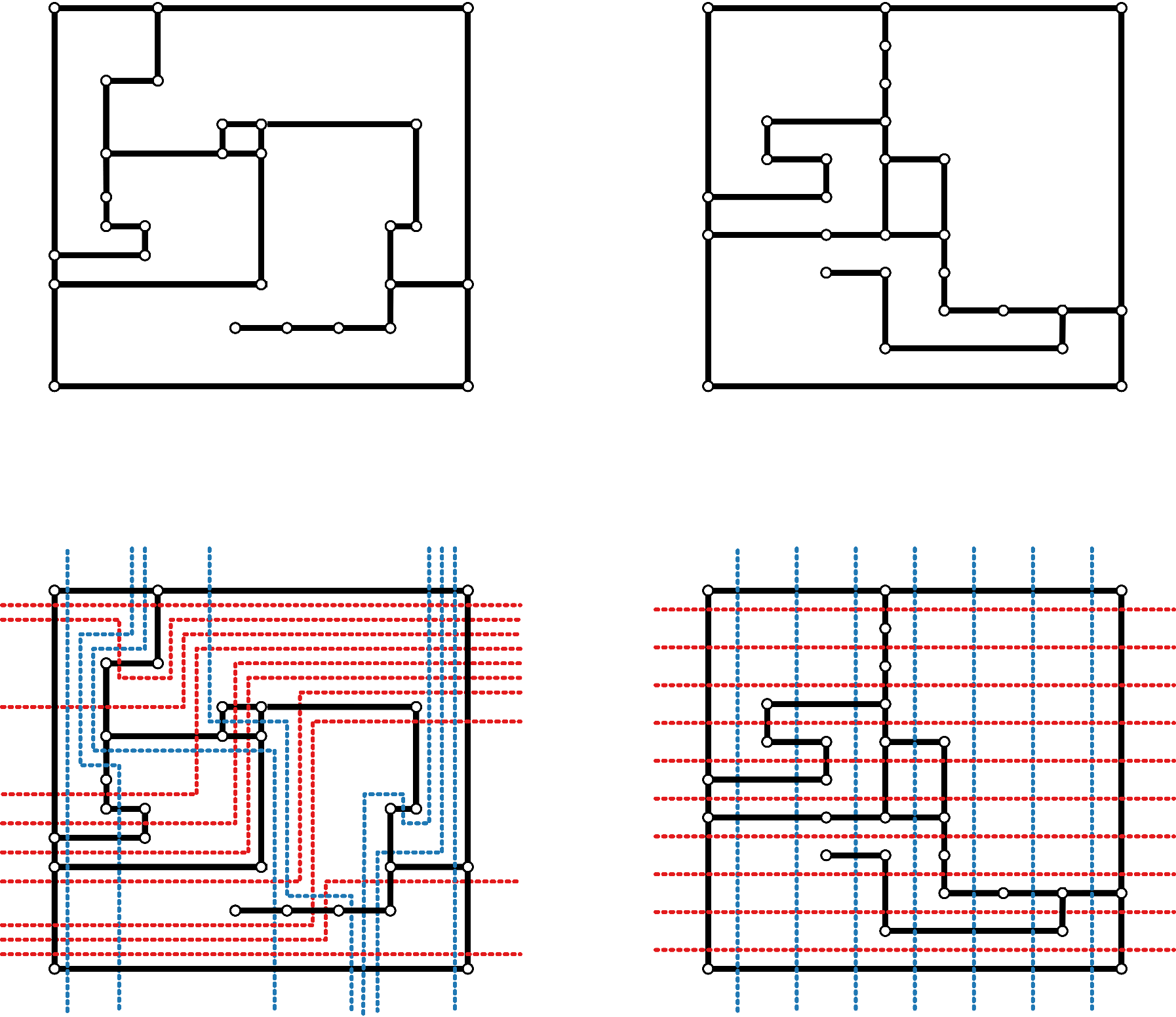 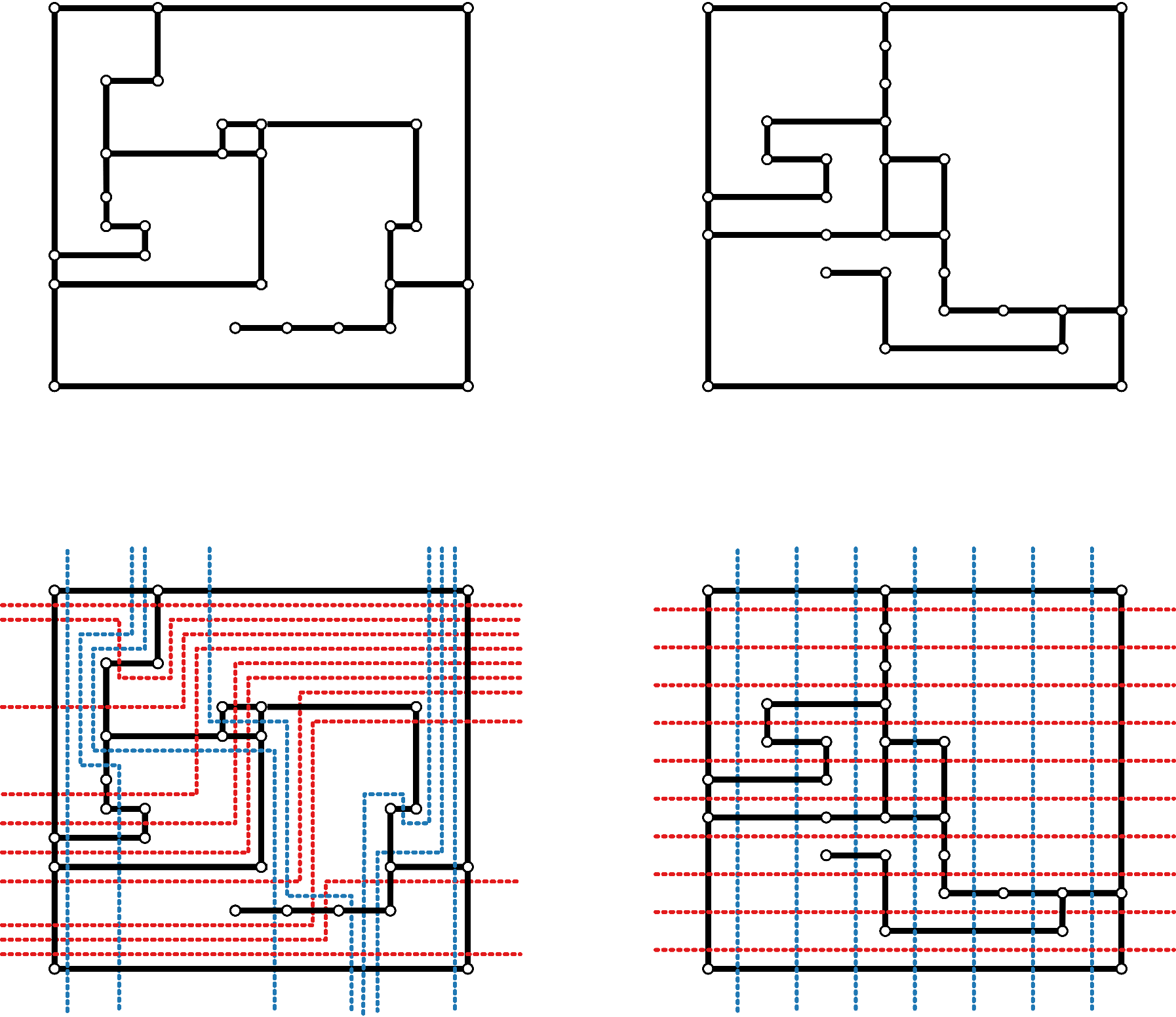 Spirality
Spirality
DISCONNECTED
Input
Insert shortest lr-wire
Insert shortest tb-wire
Spirality O(n)
Disconnected
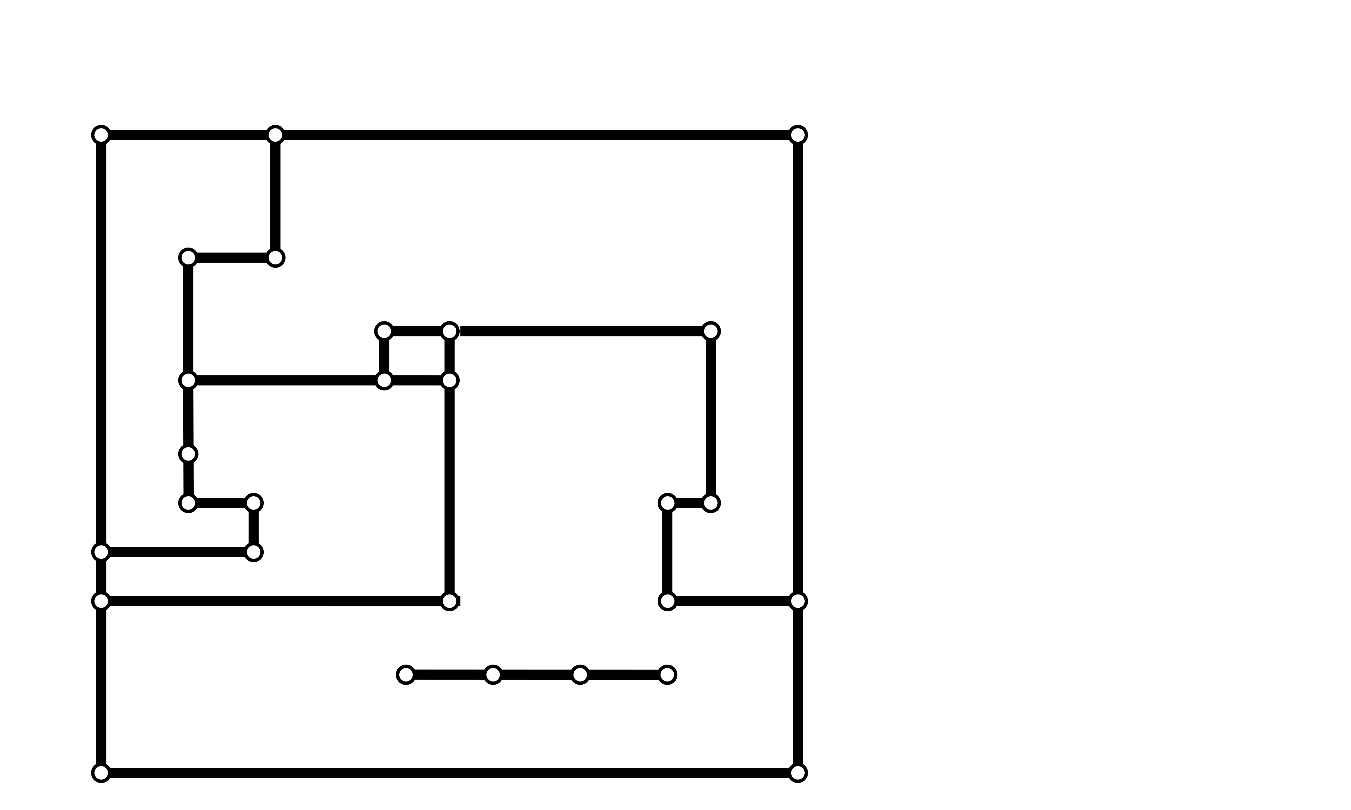 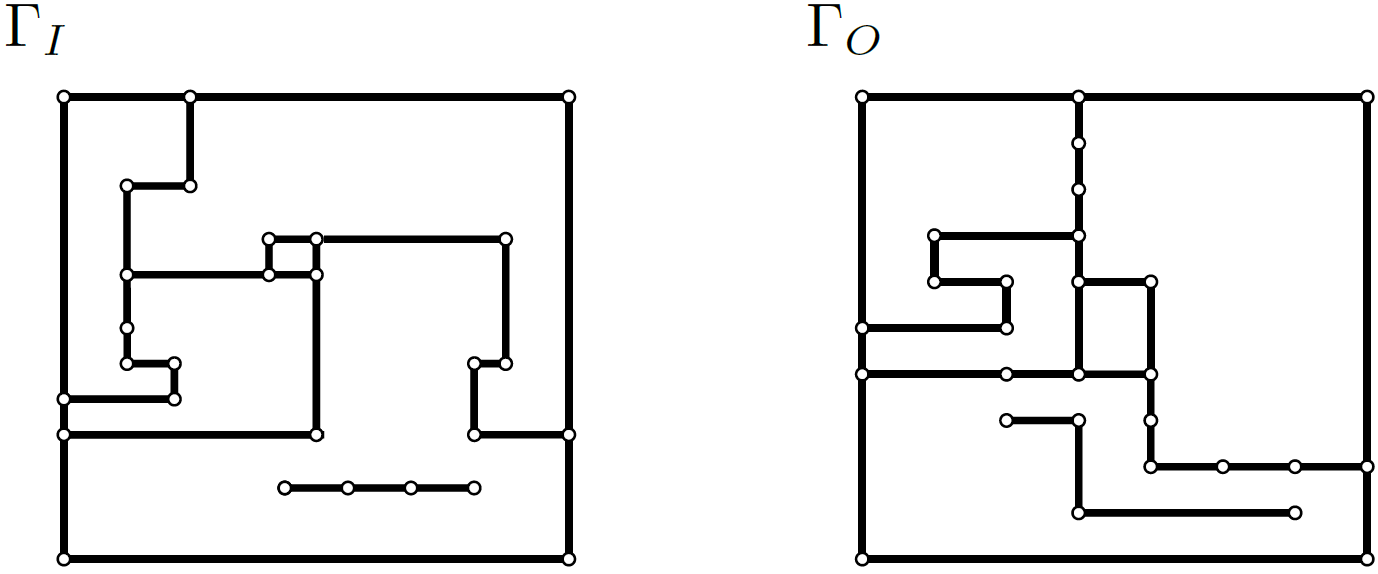 Disconnected
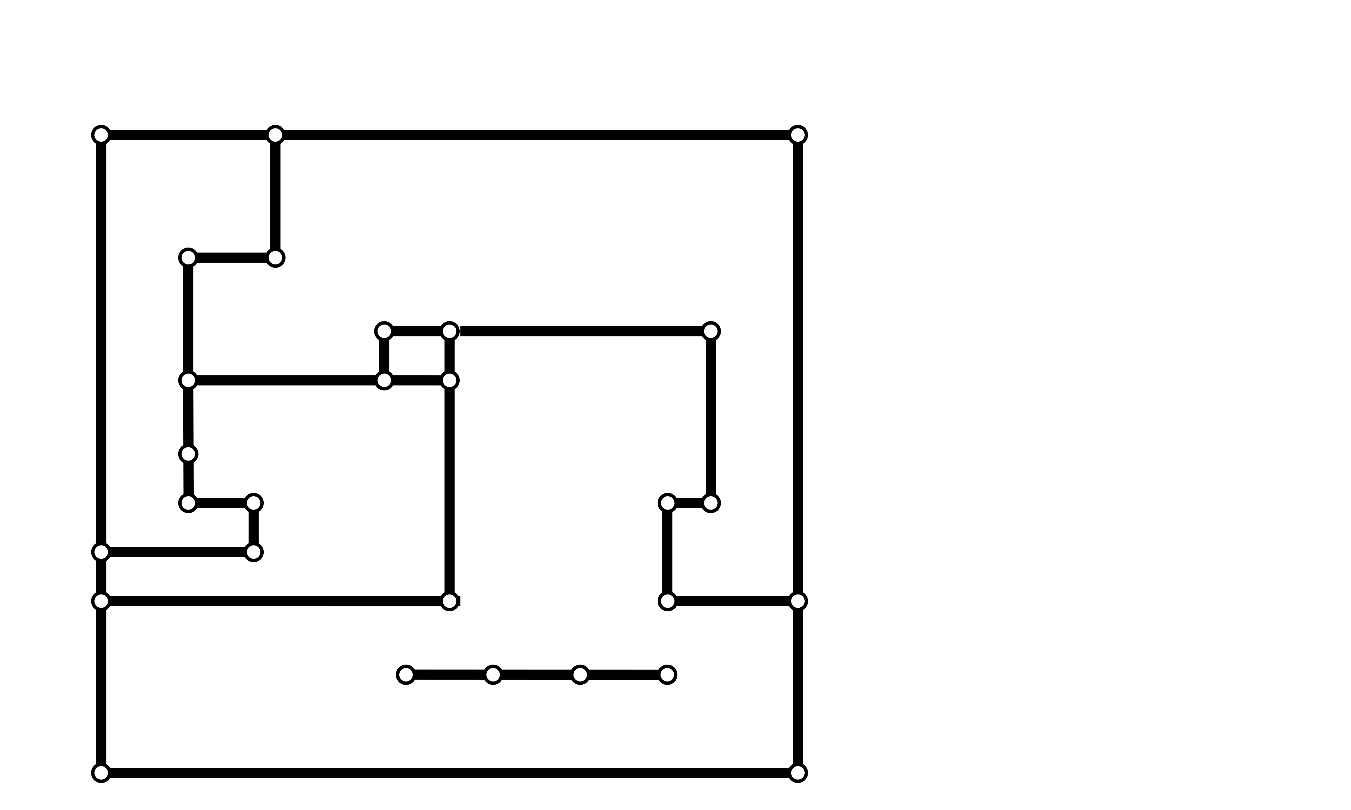 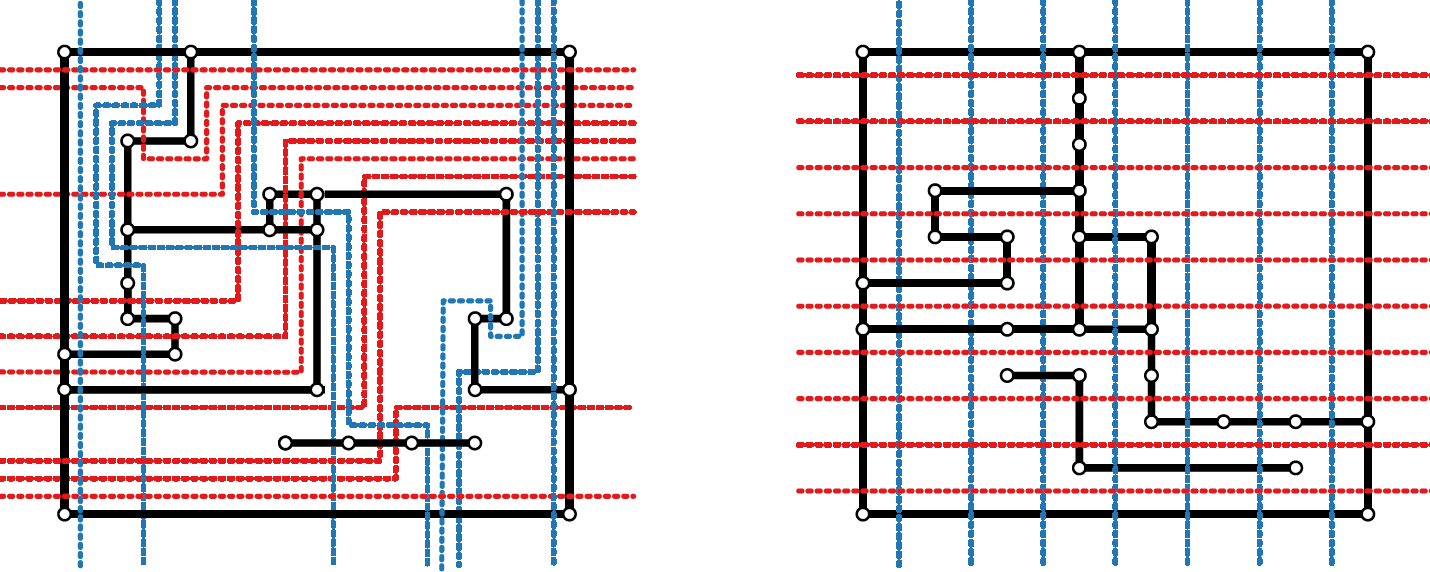 Disconnected
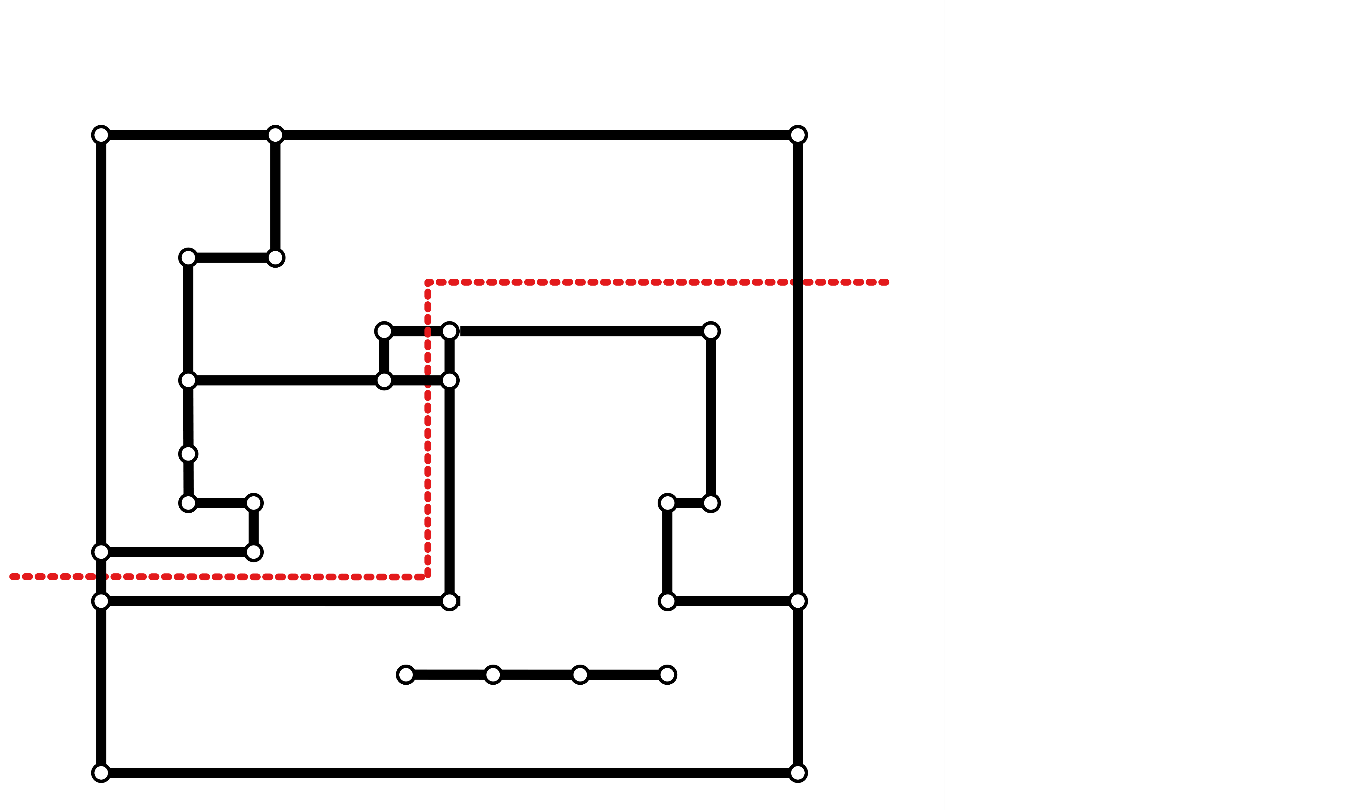 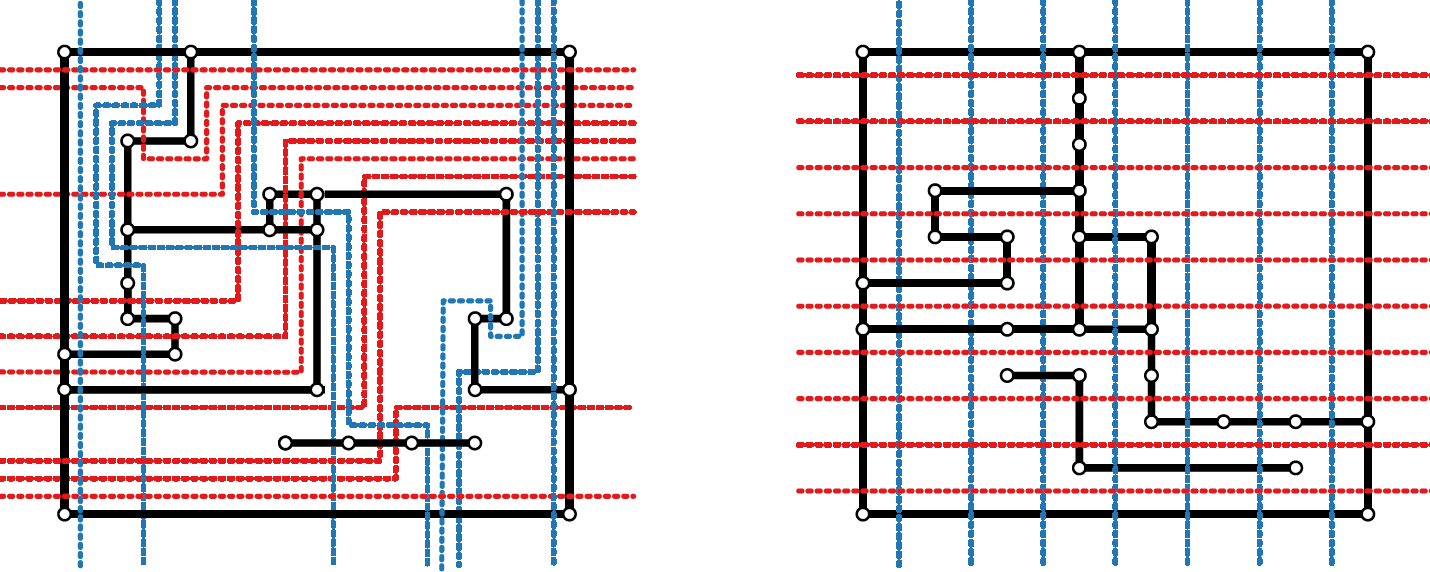 Disconnected
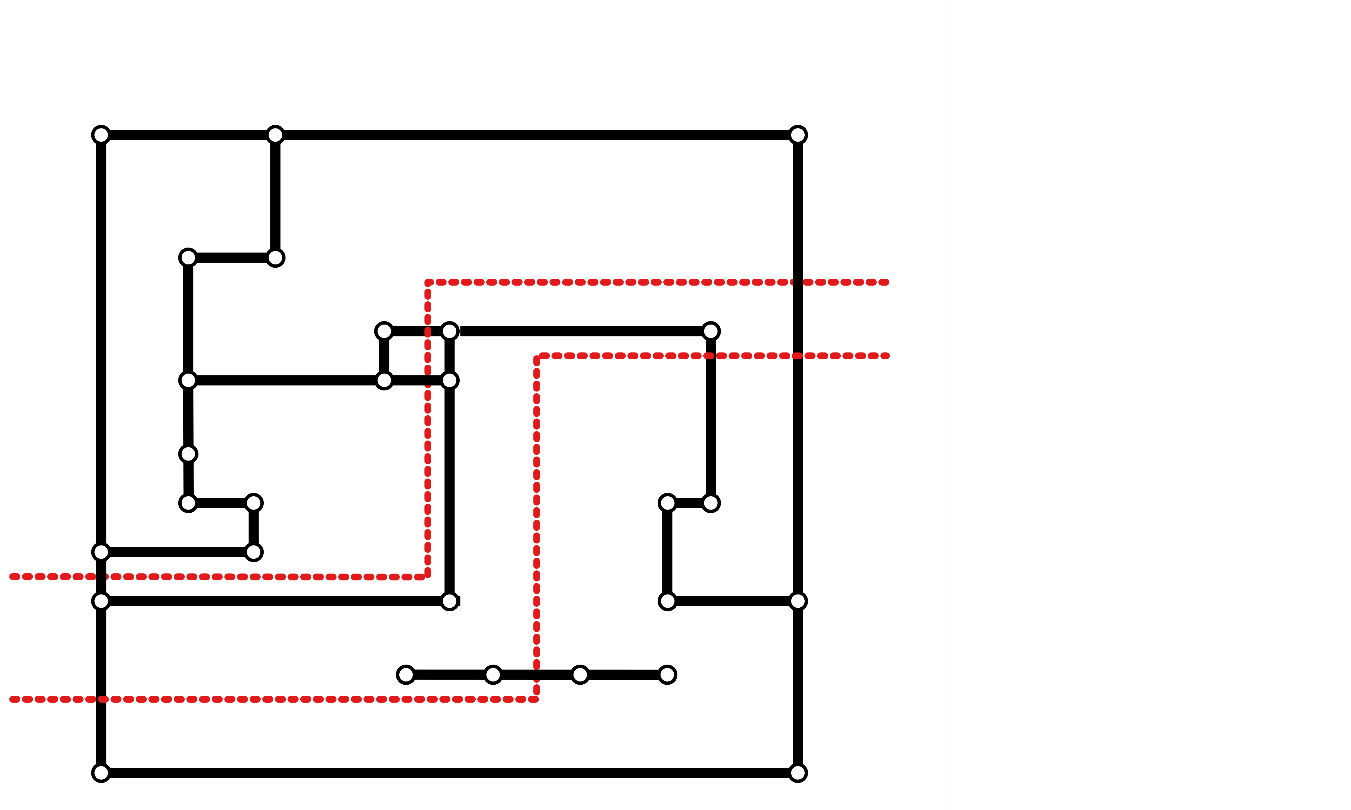 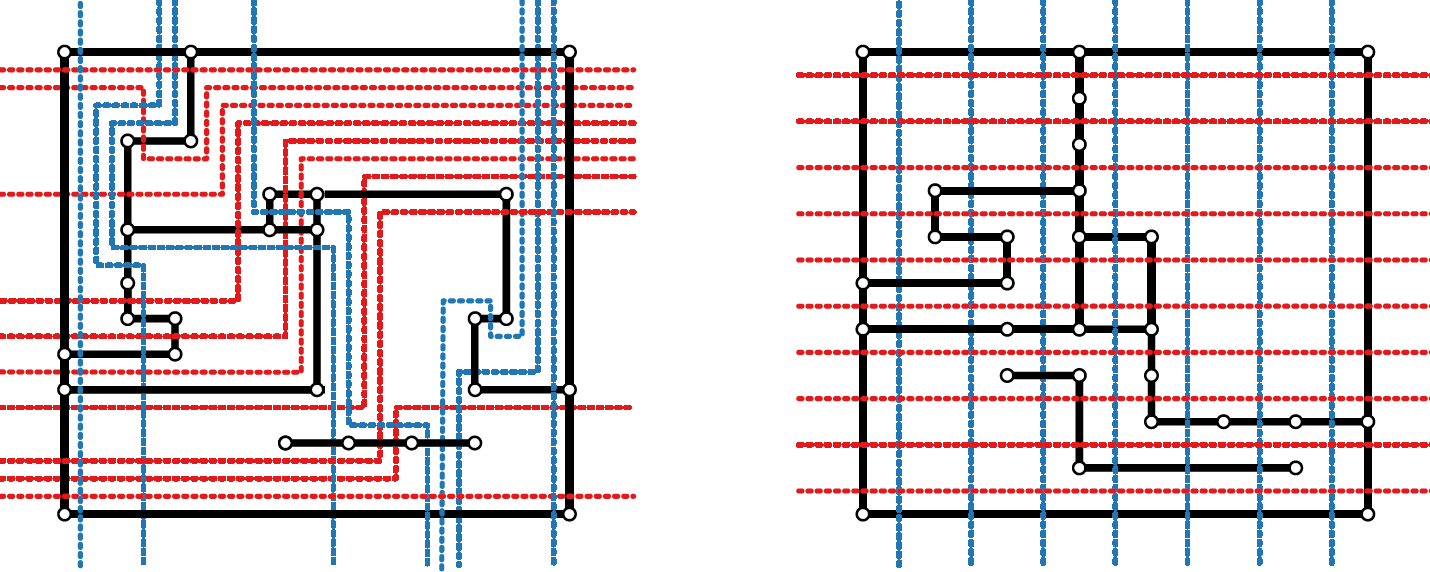 Disconnected
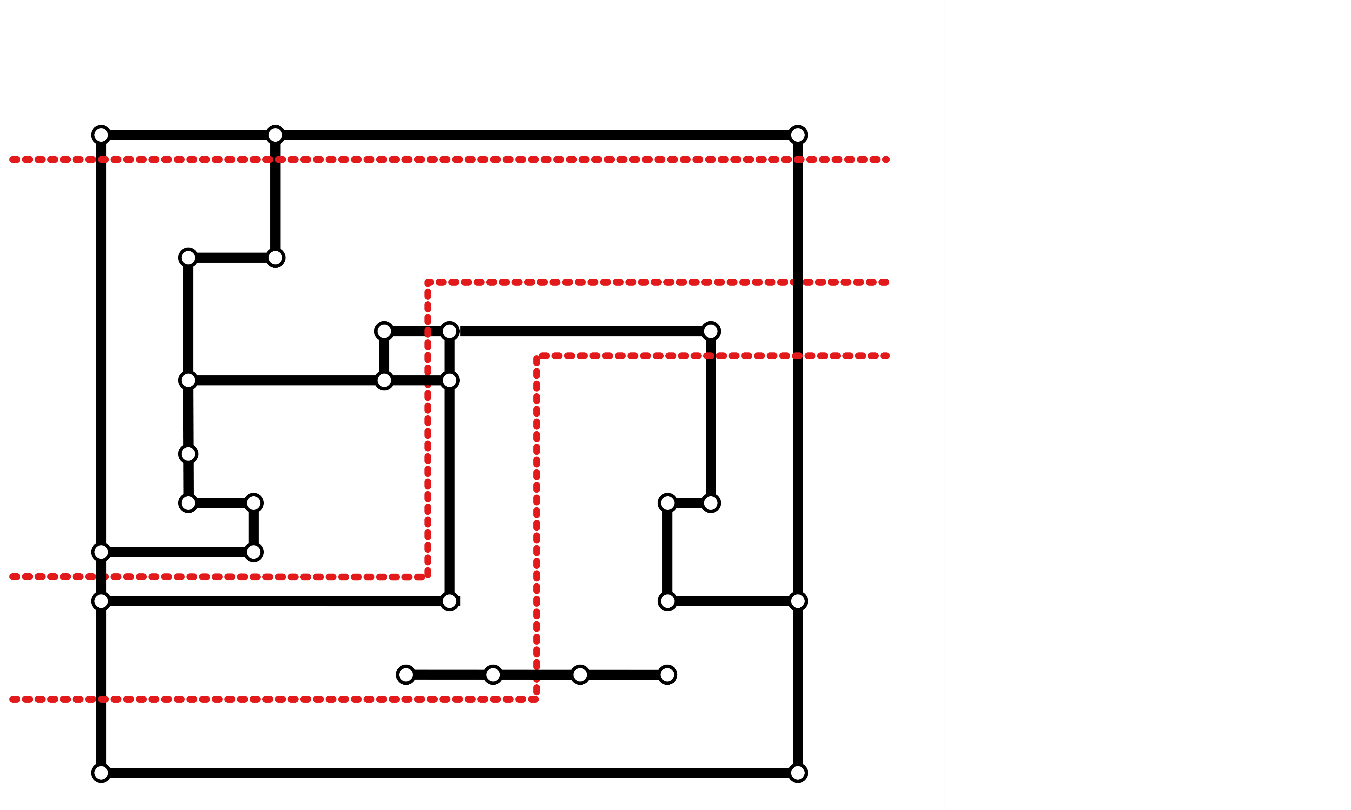 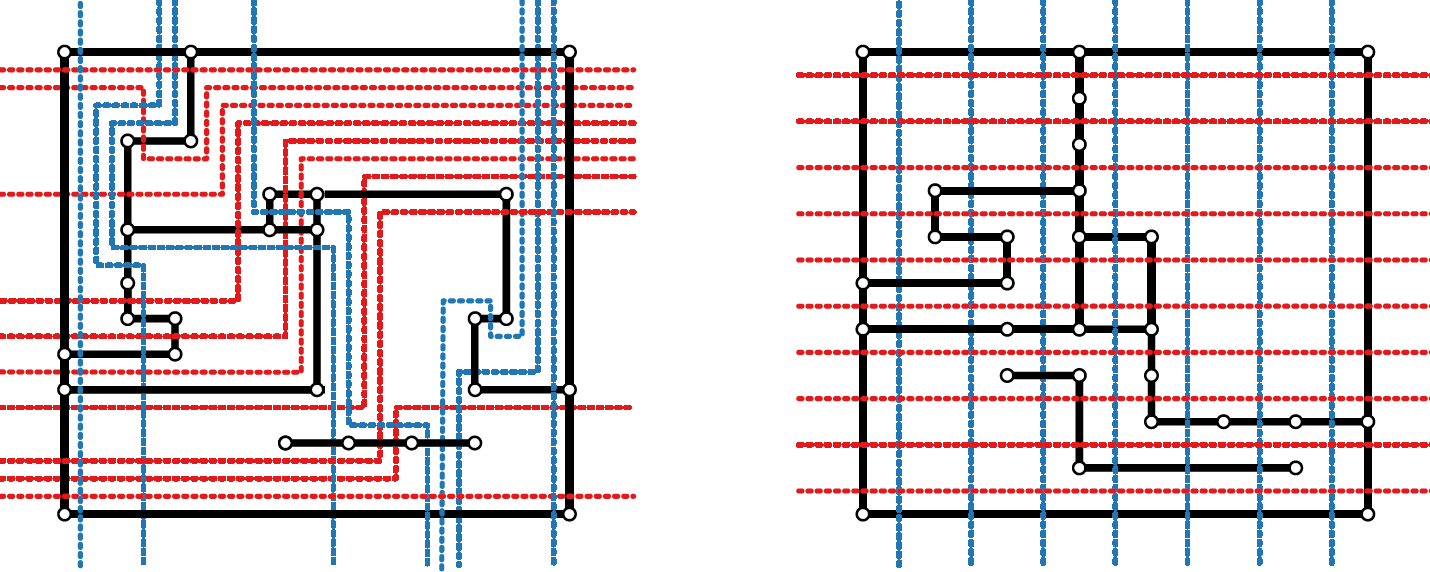 Disconnected
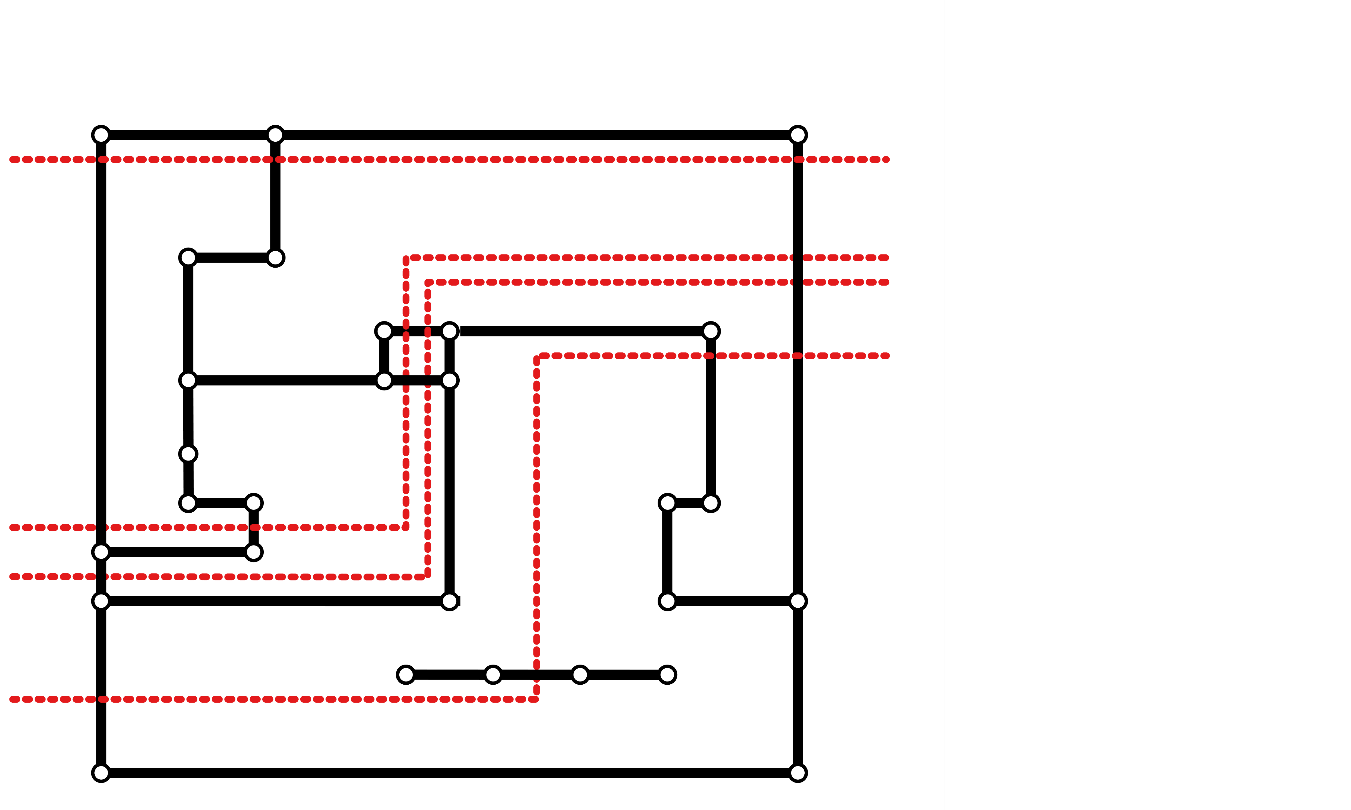 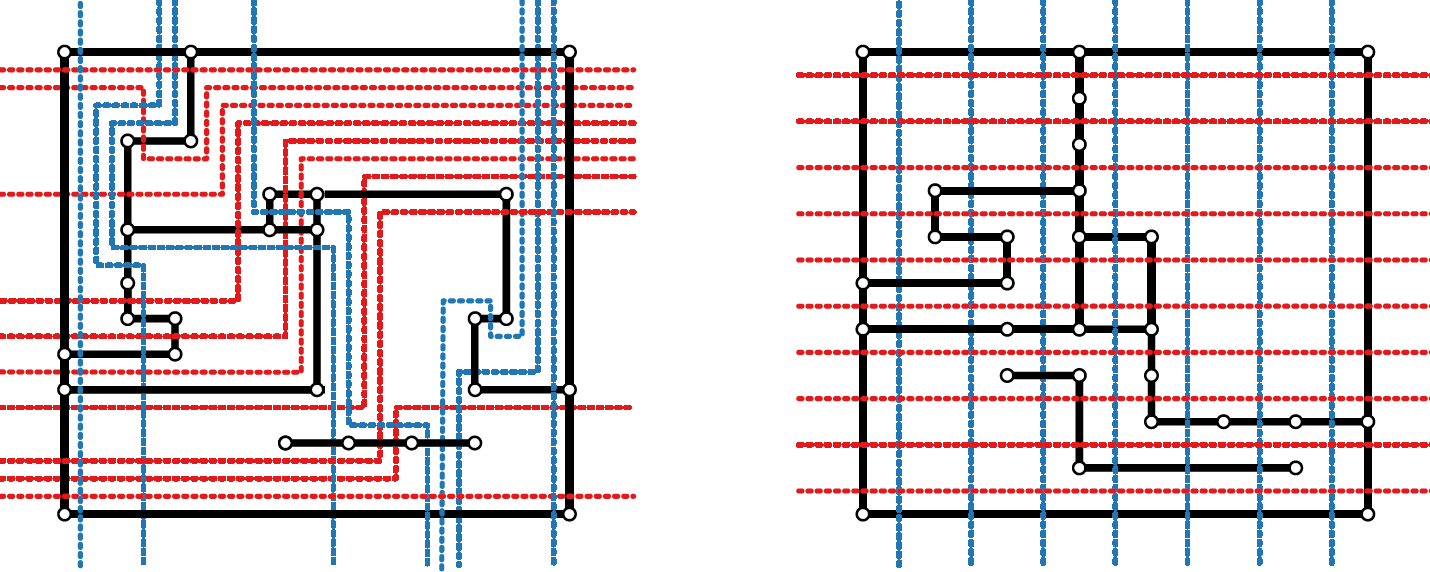 Disconnected
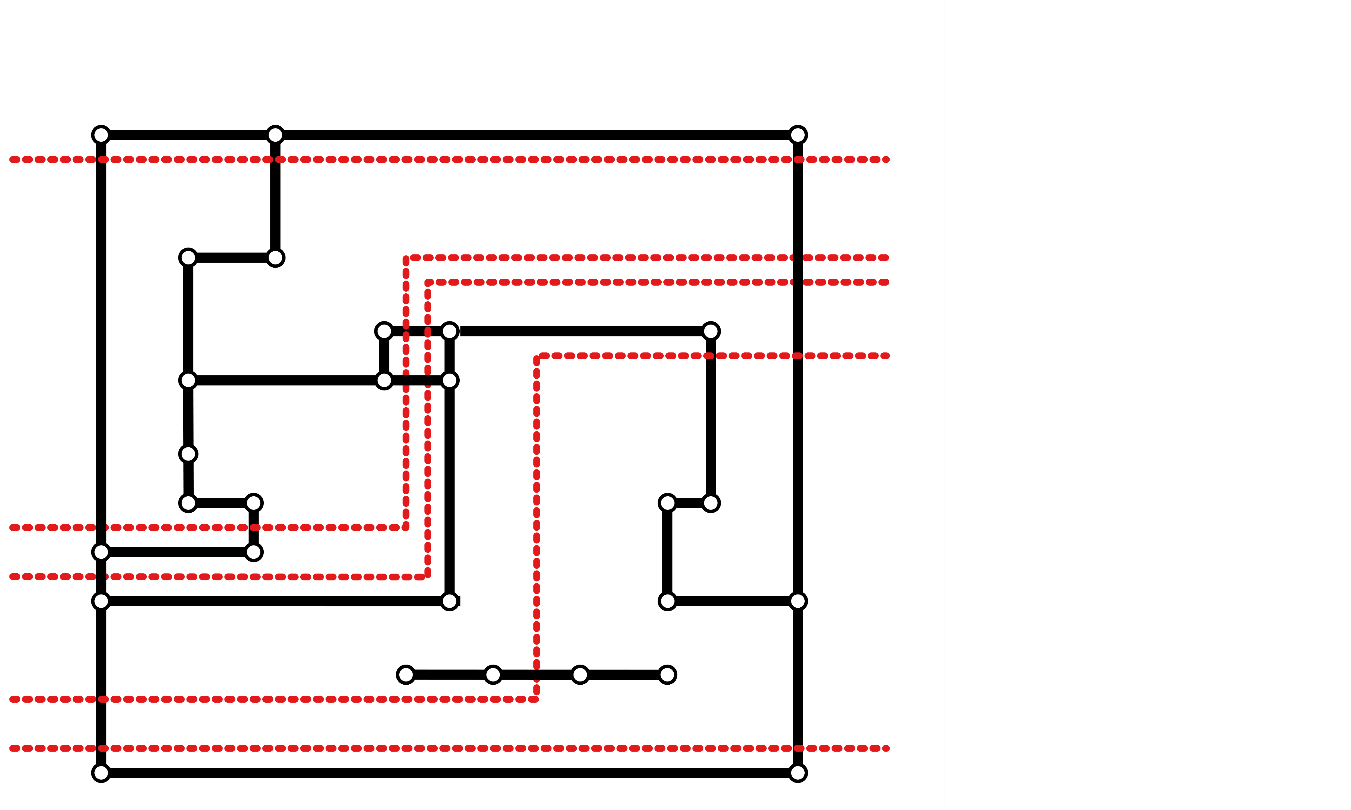 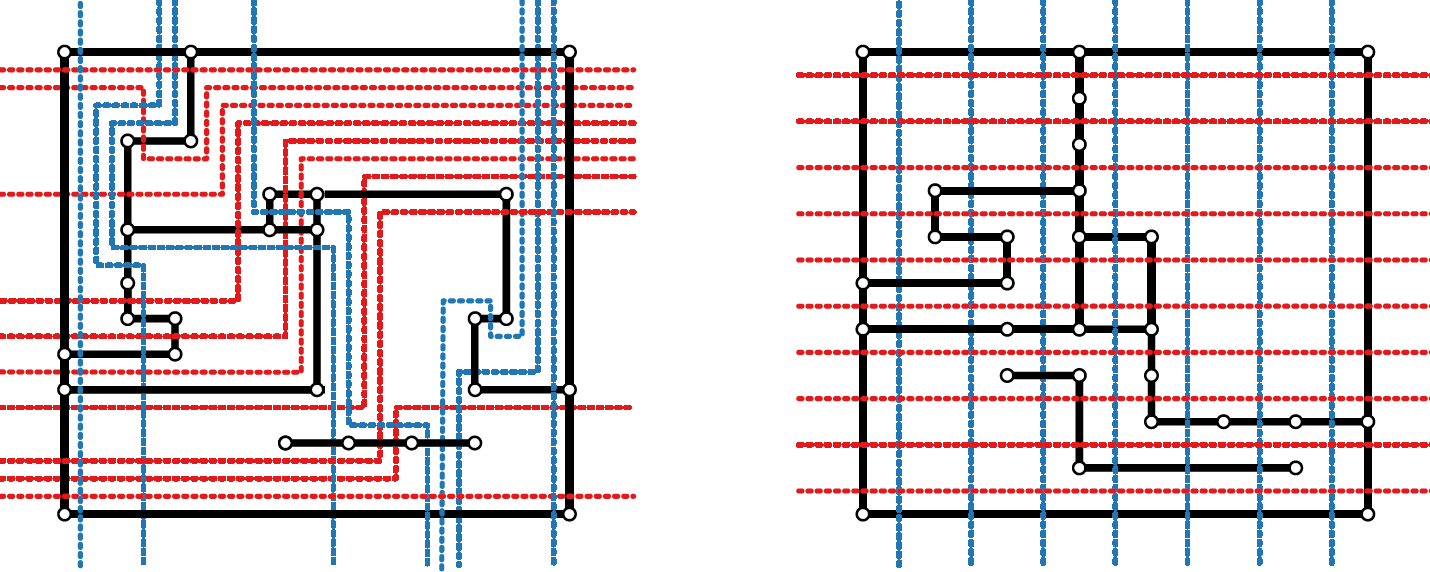 Disconnected
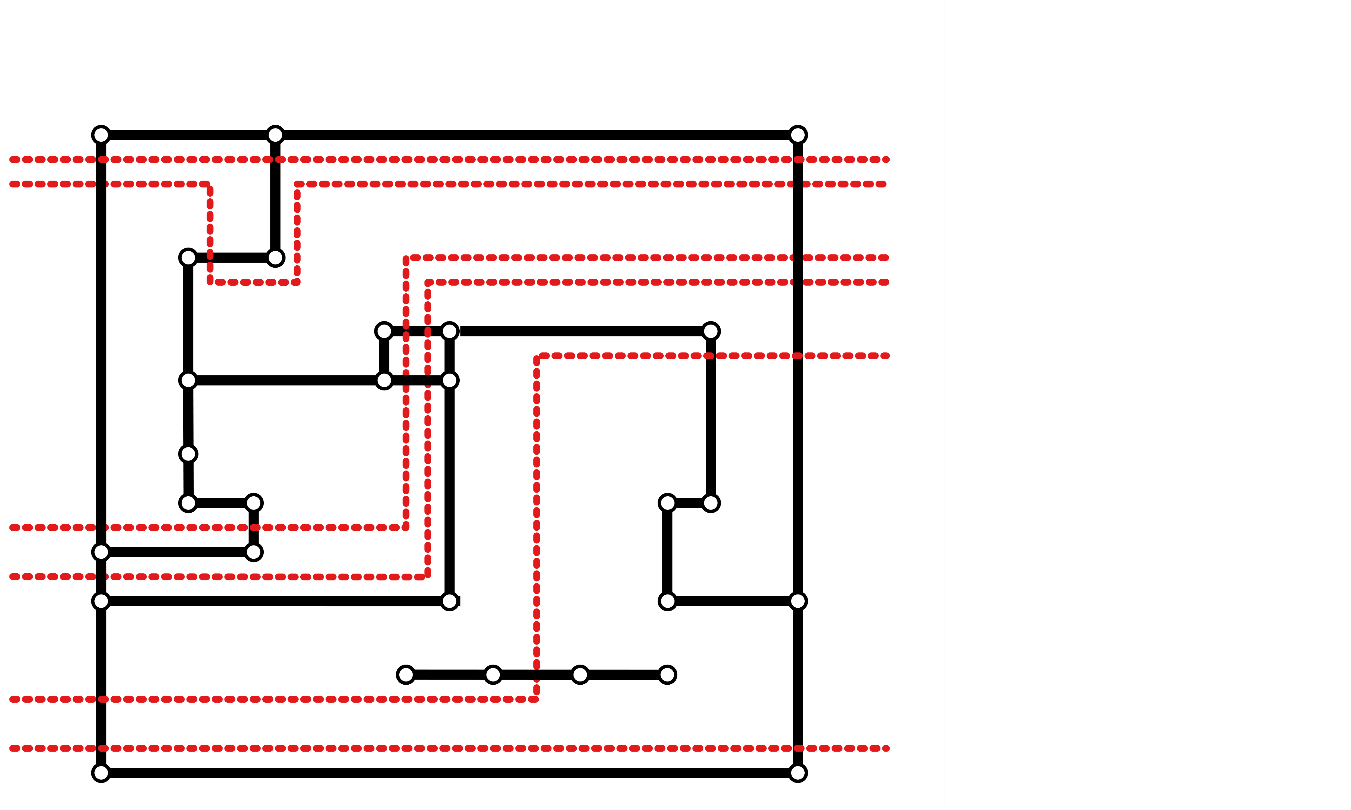 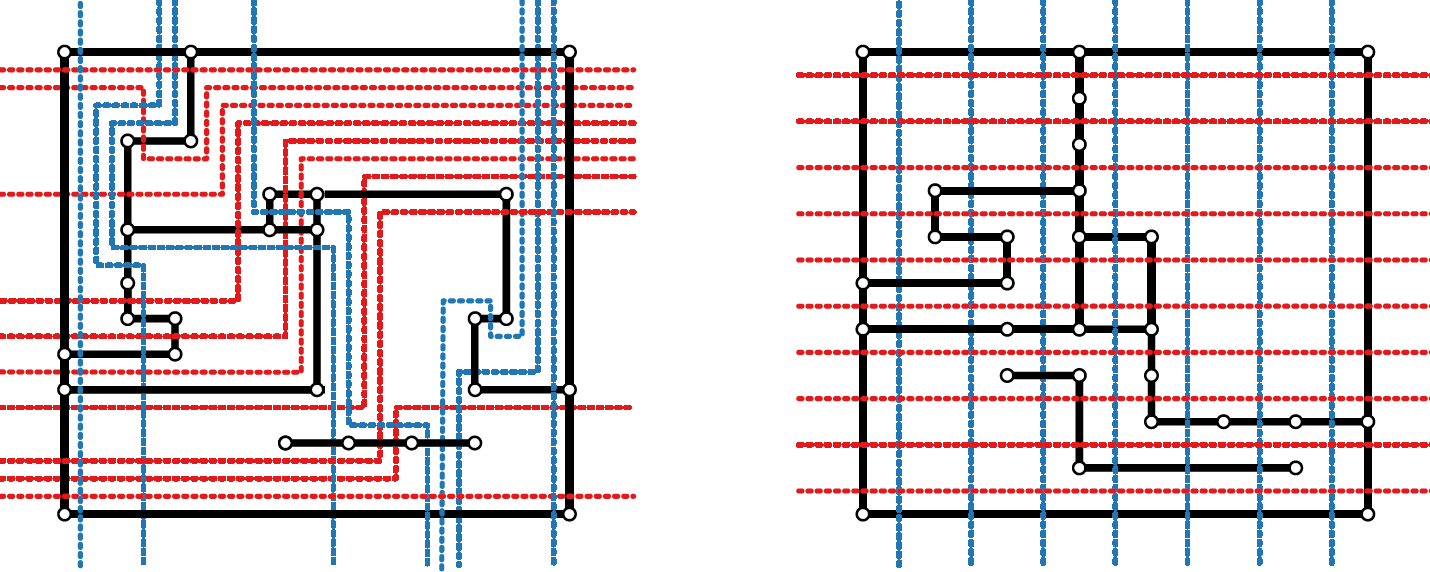 Disconnected
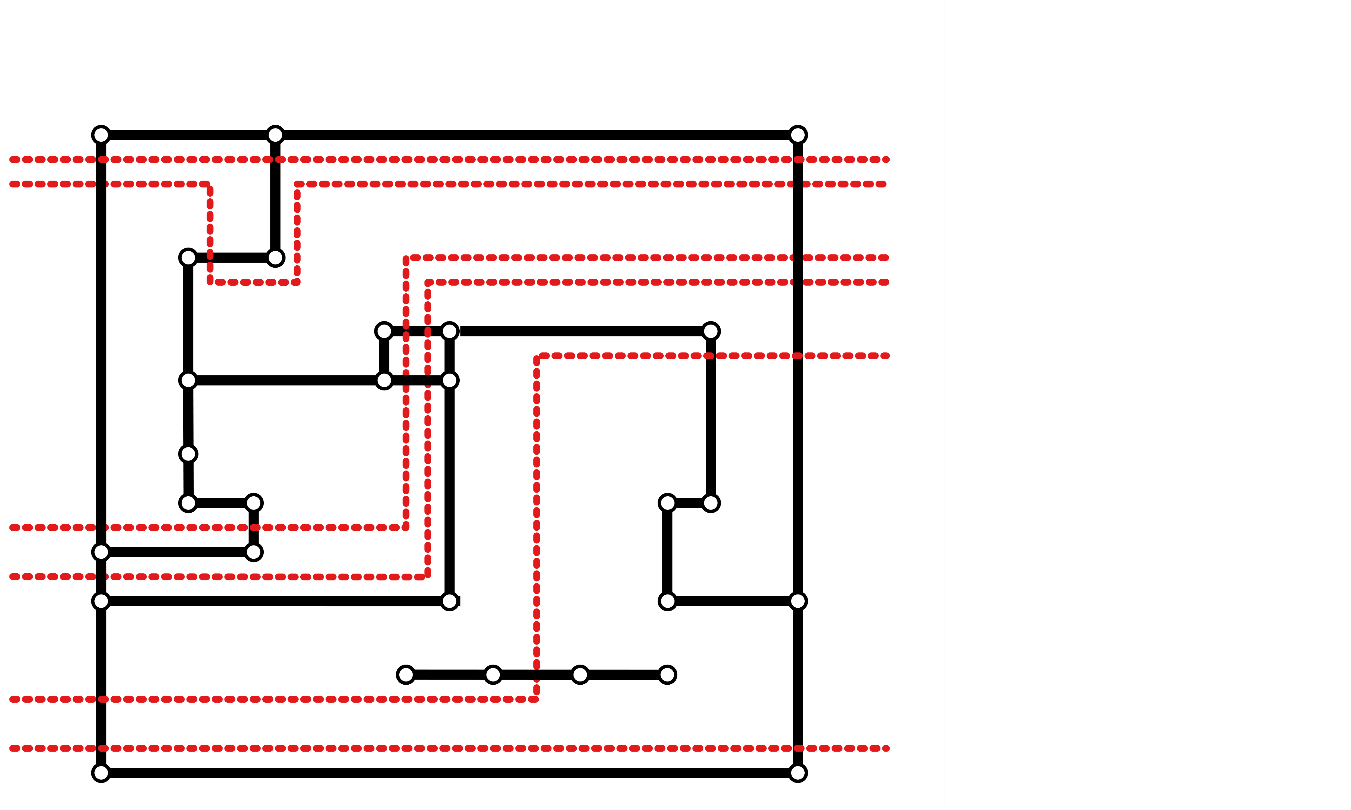 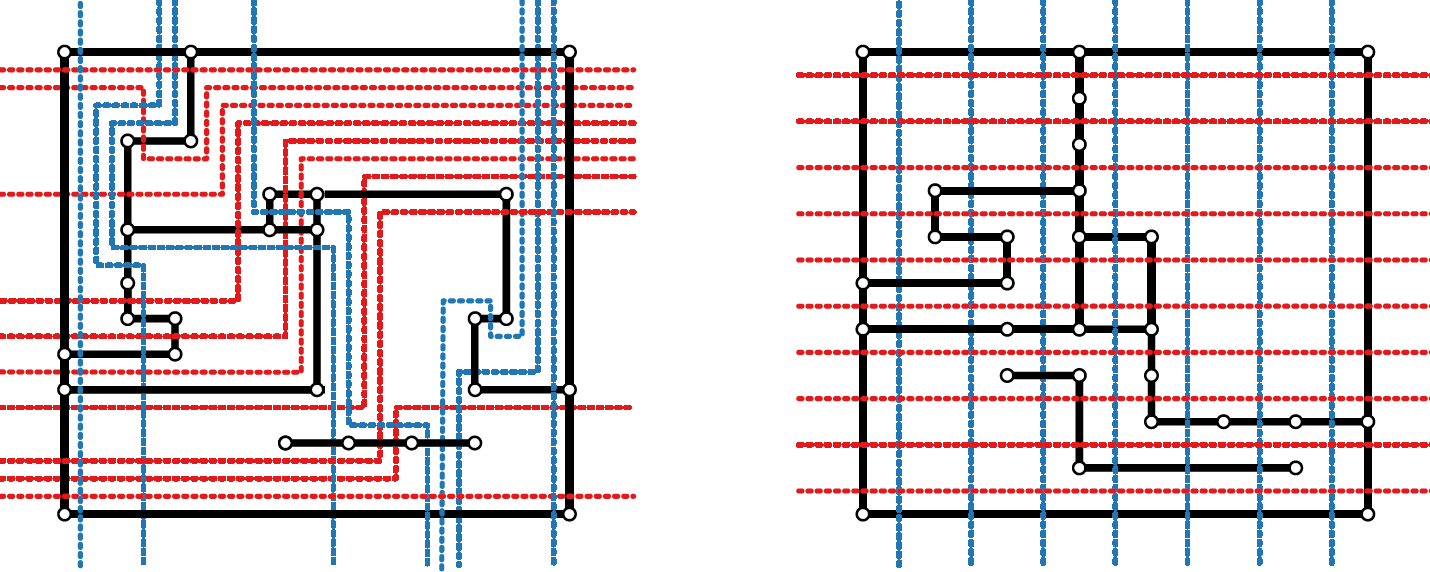 Disconnected
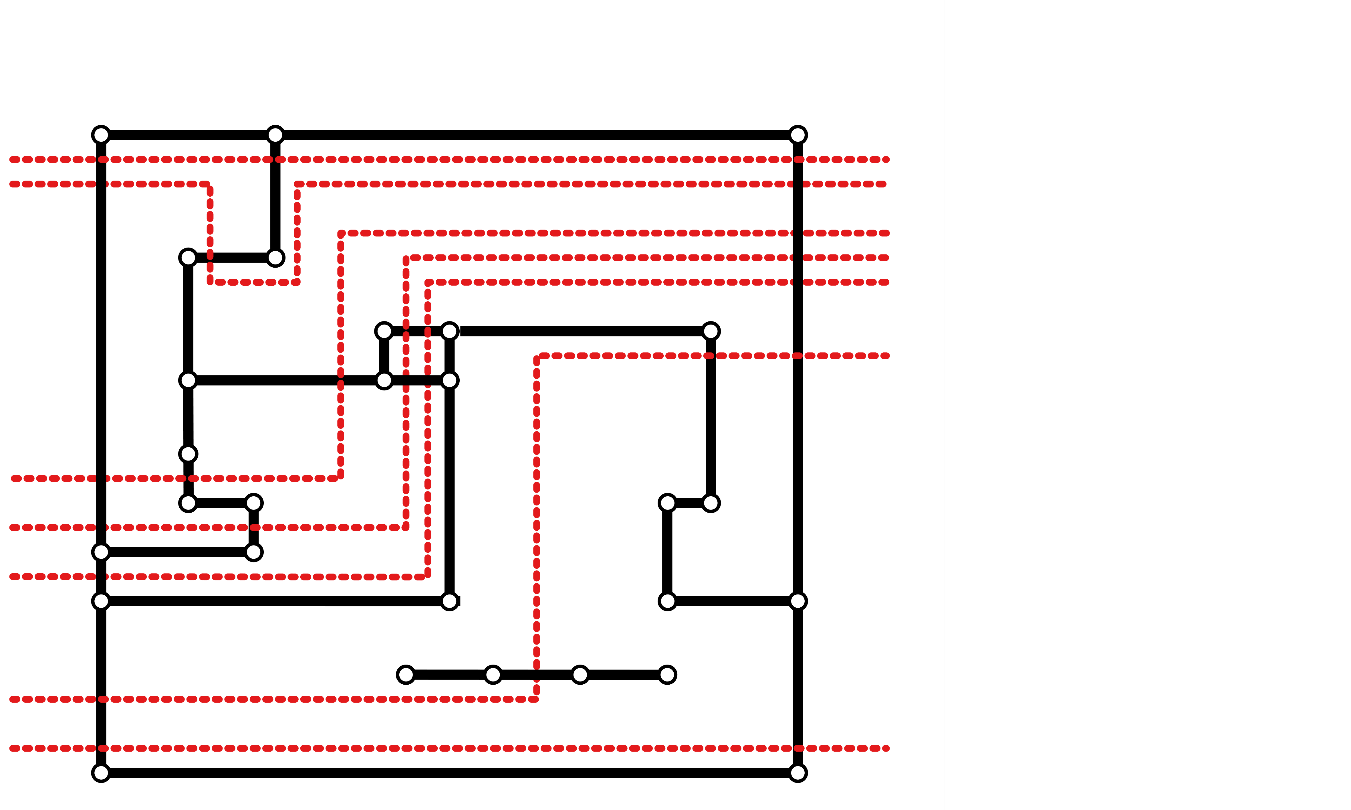 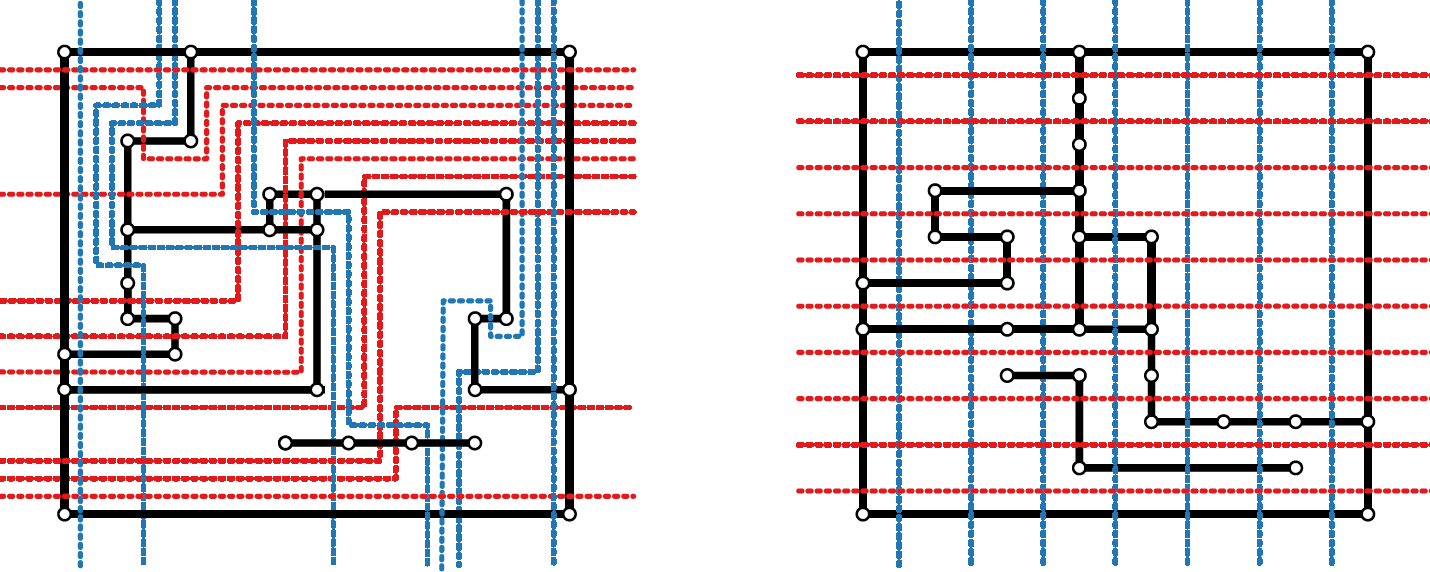 Disconnected
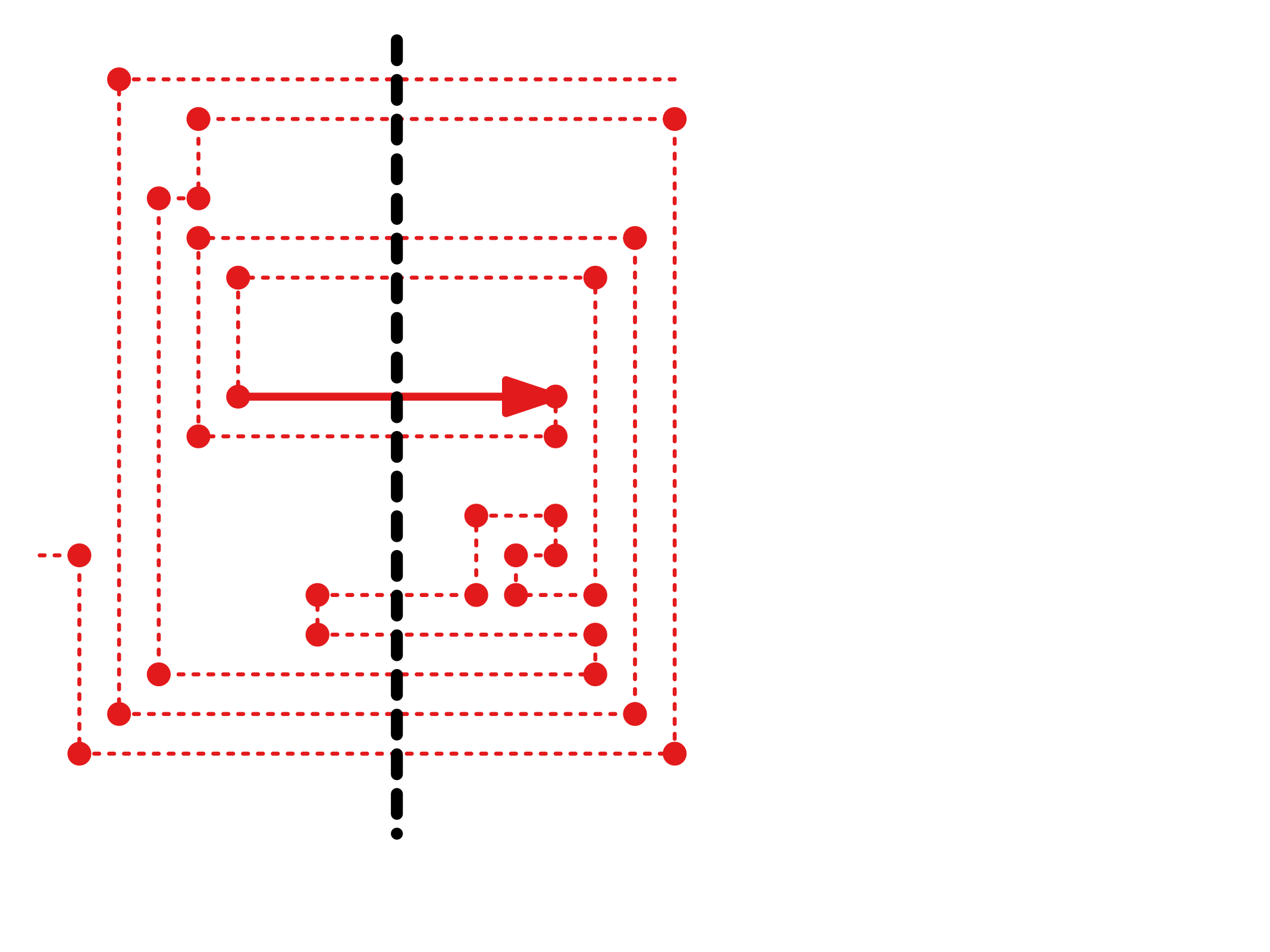 Disconnected
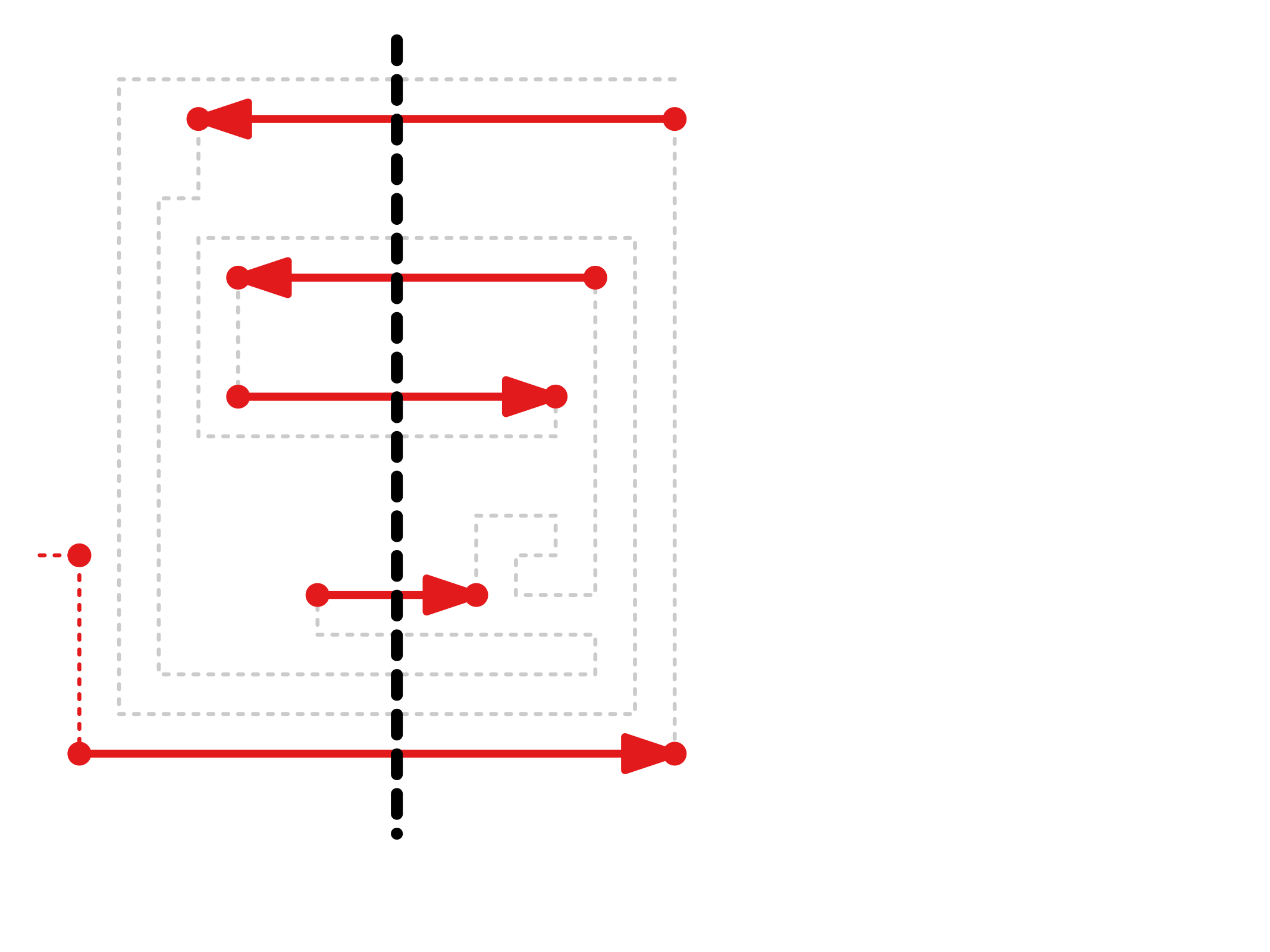 Disconnected
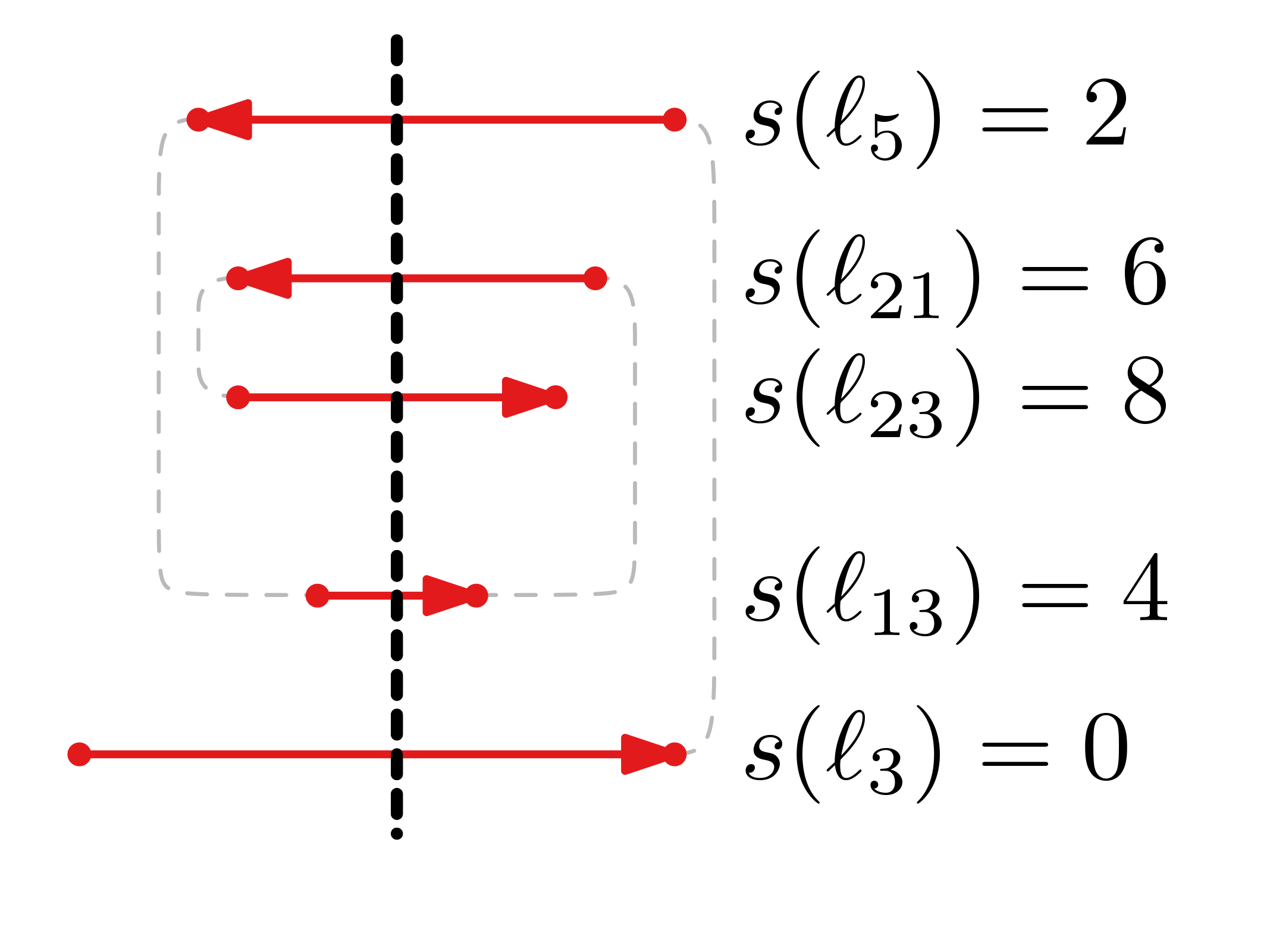 Disconnected
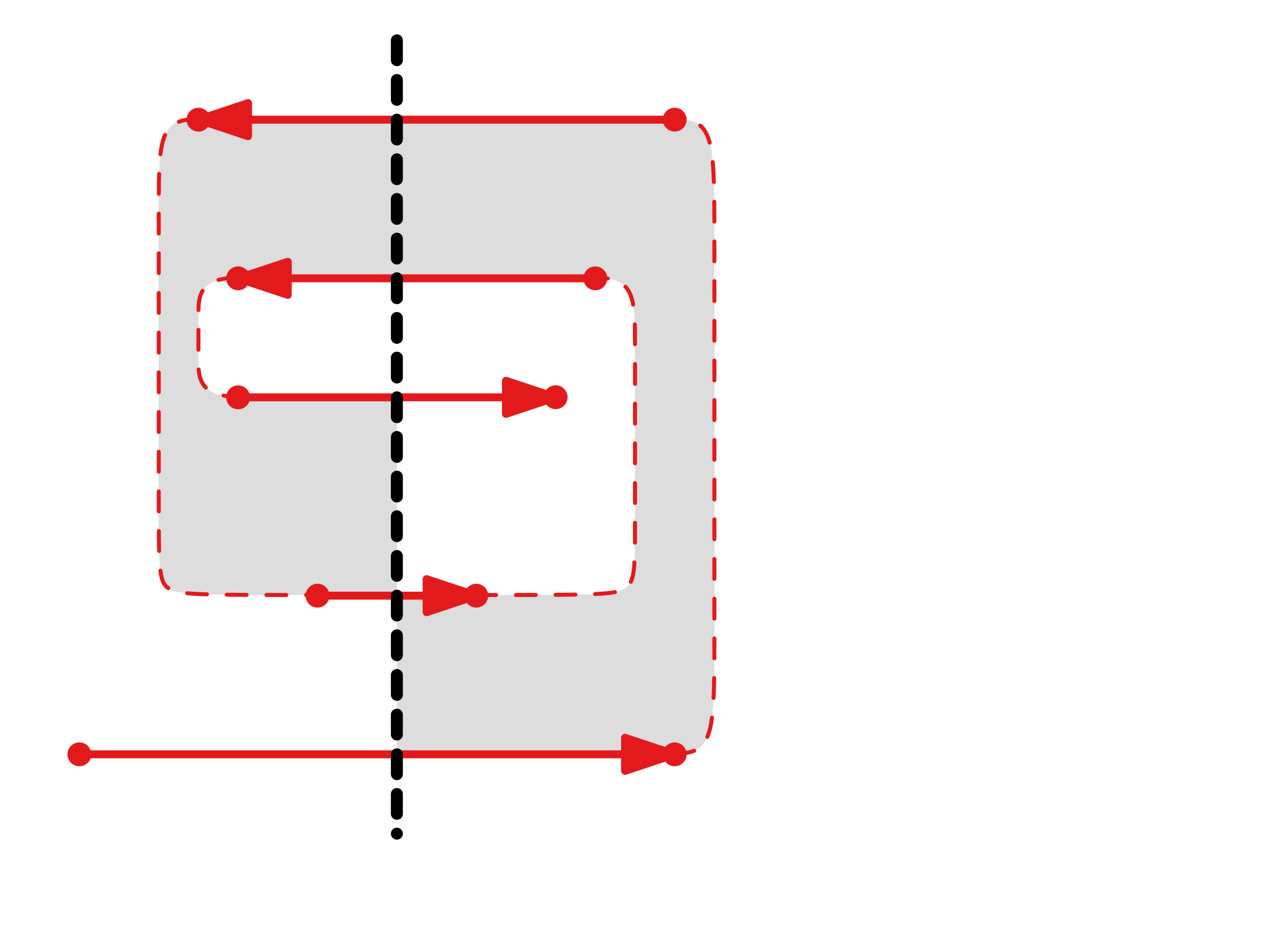 Disconnected
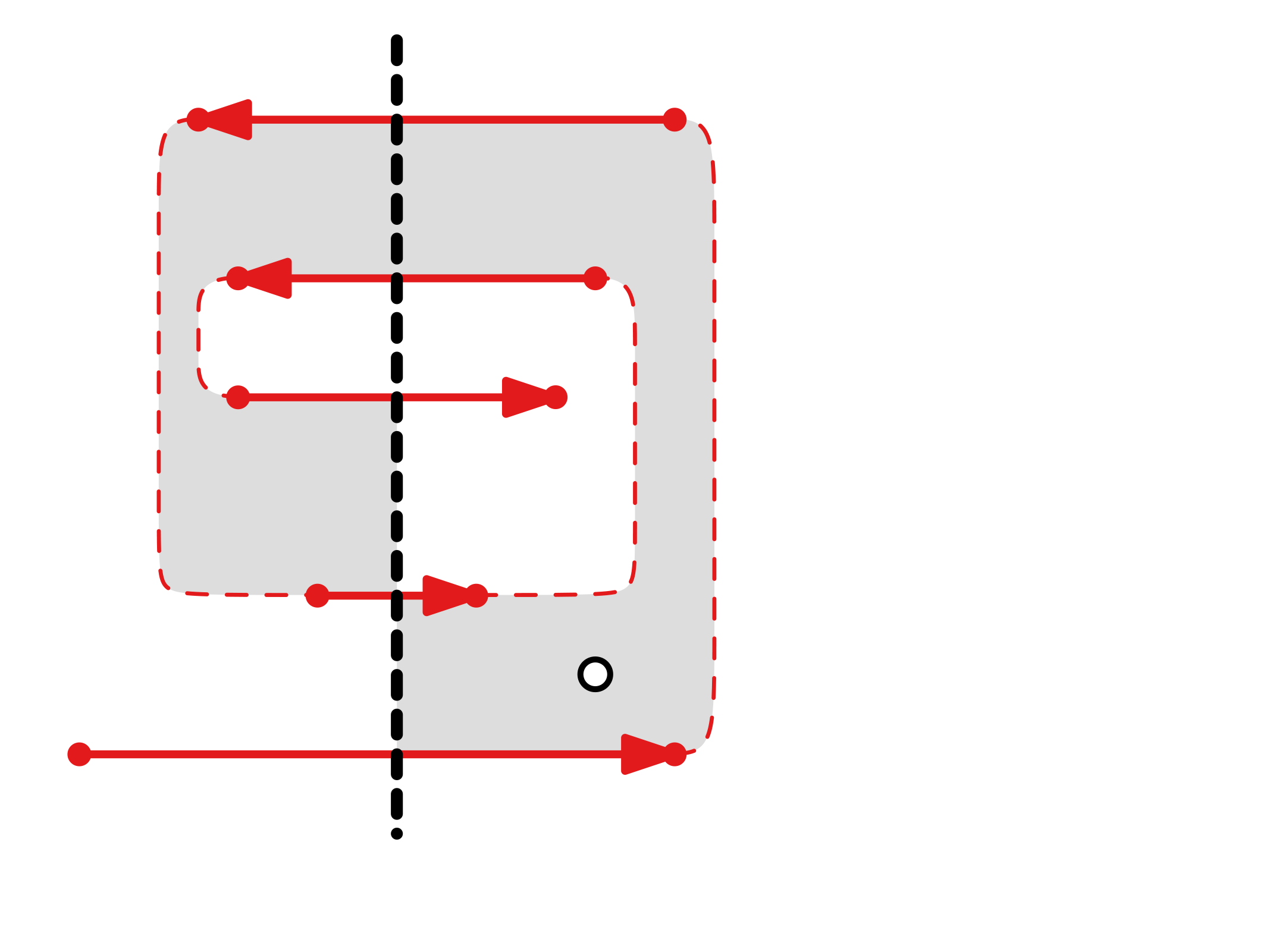 Disconnected
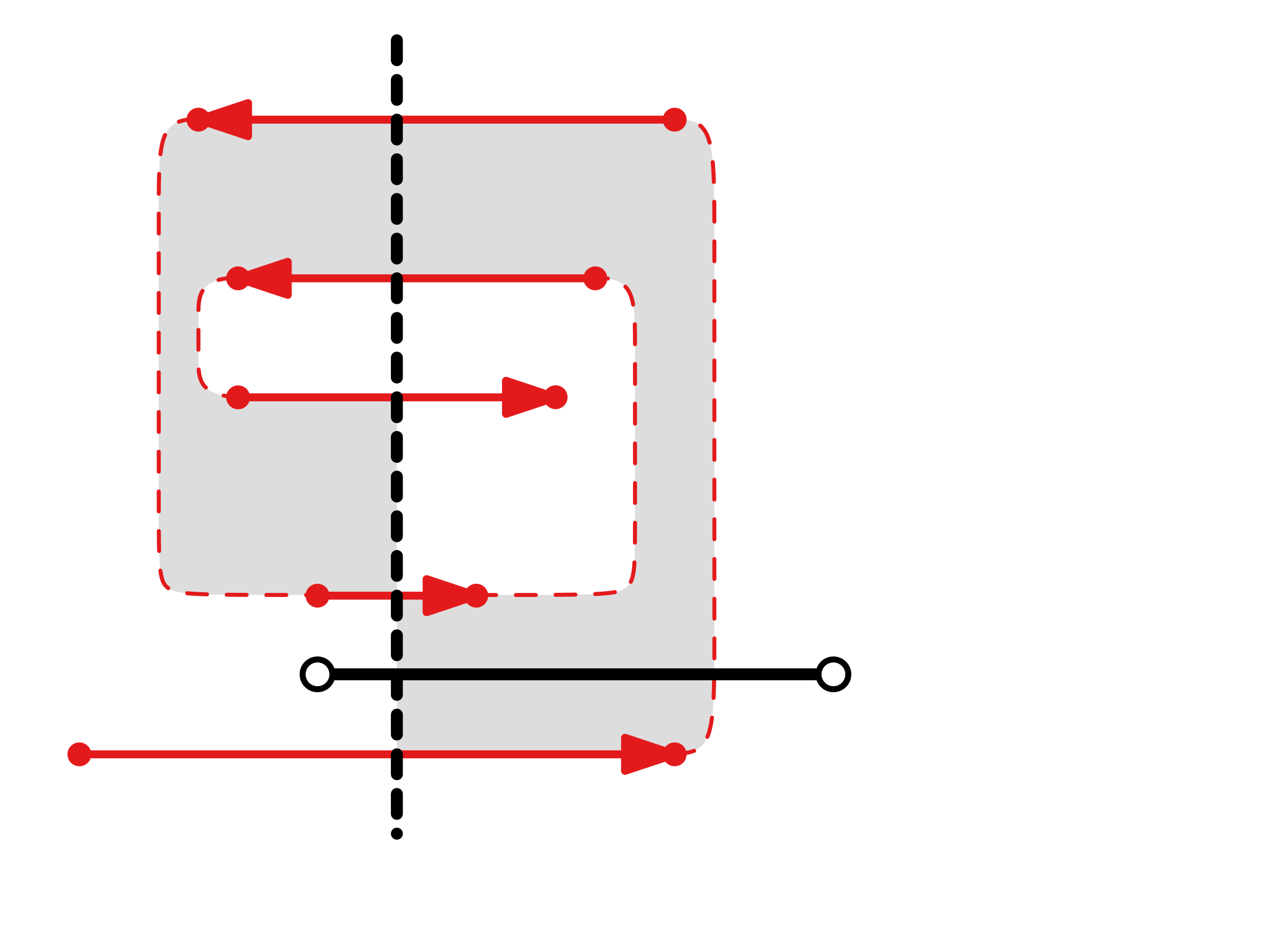 Disconnected
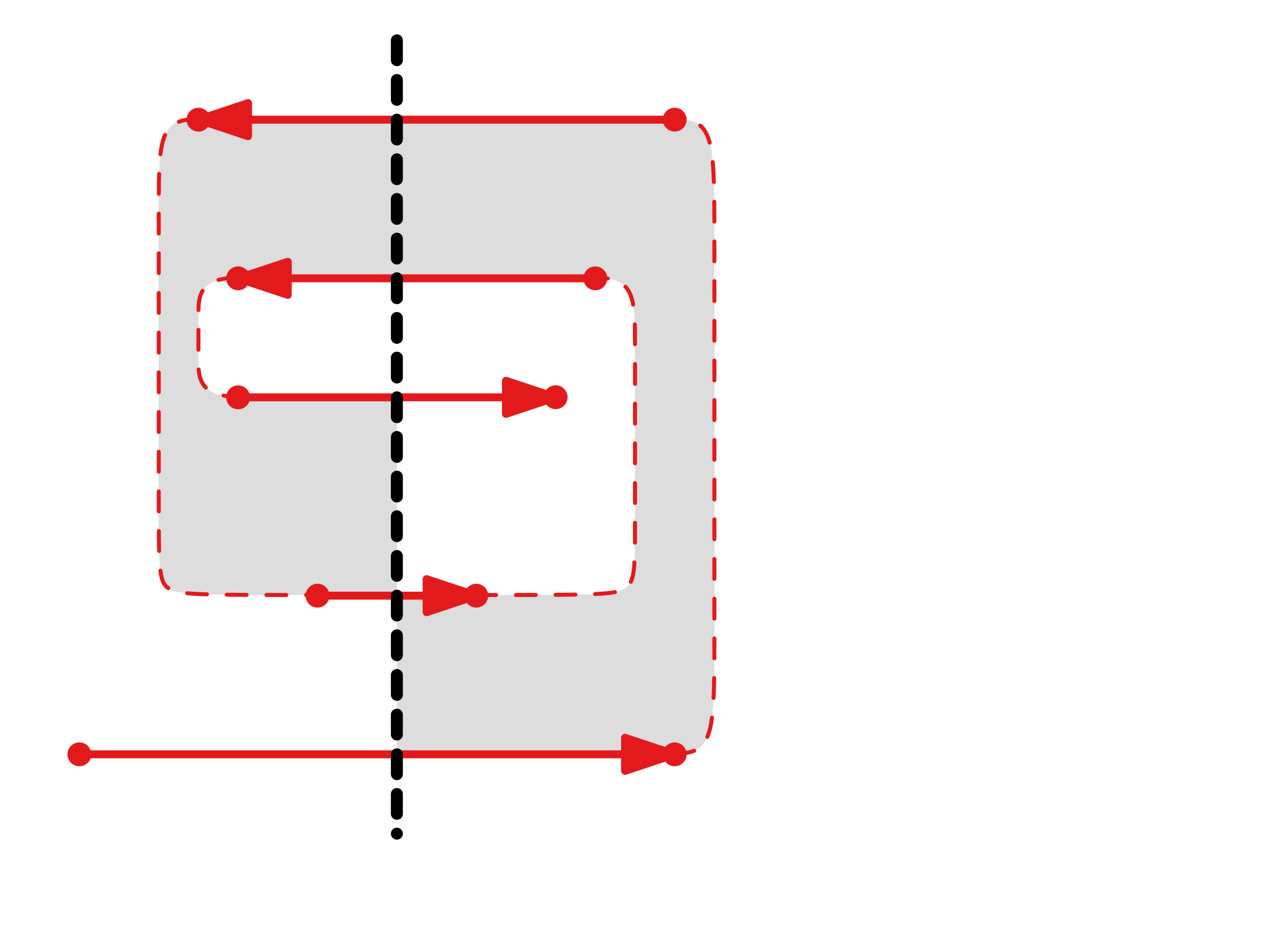 Disconnected
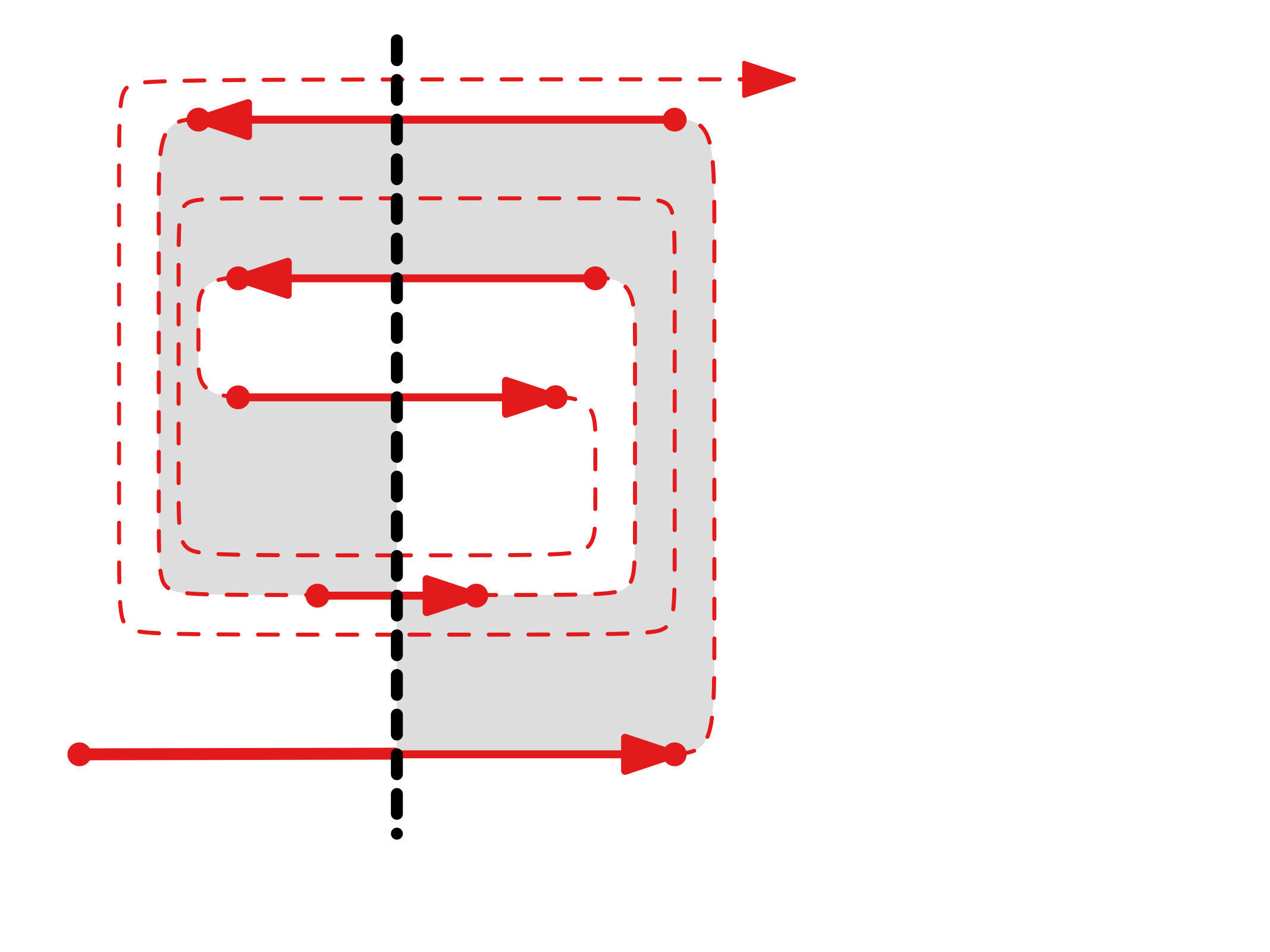 Disconnected
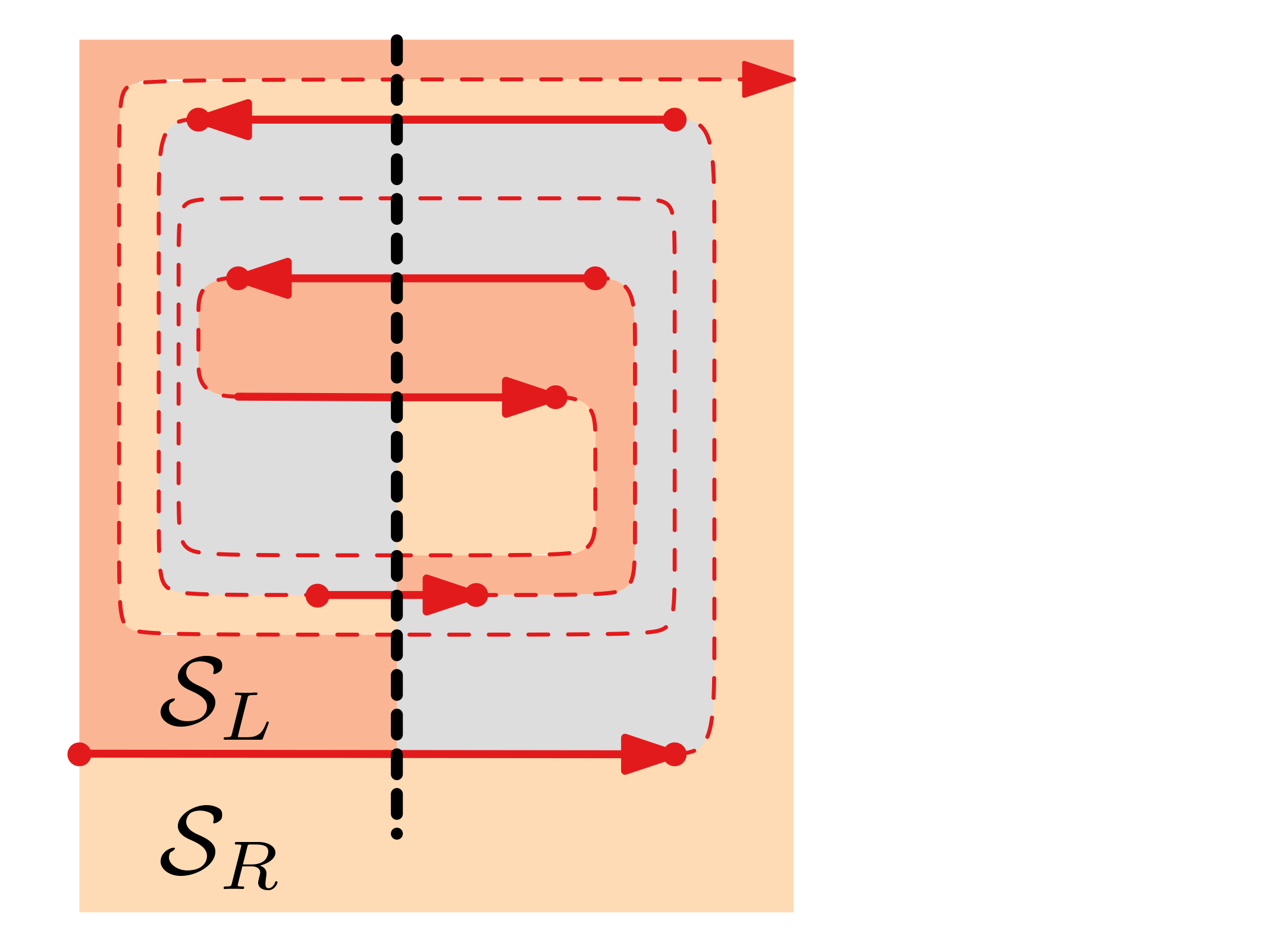 Disconnected
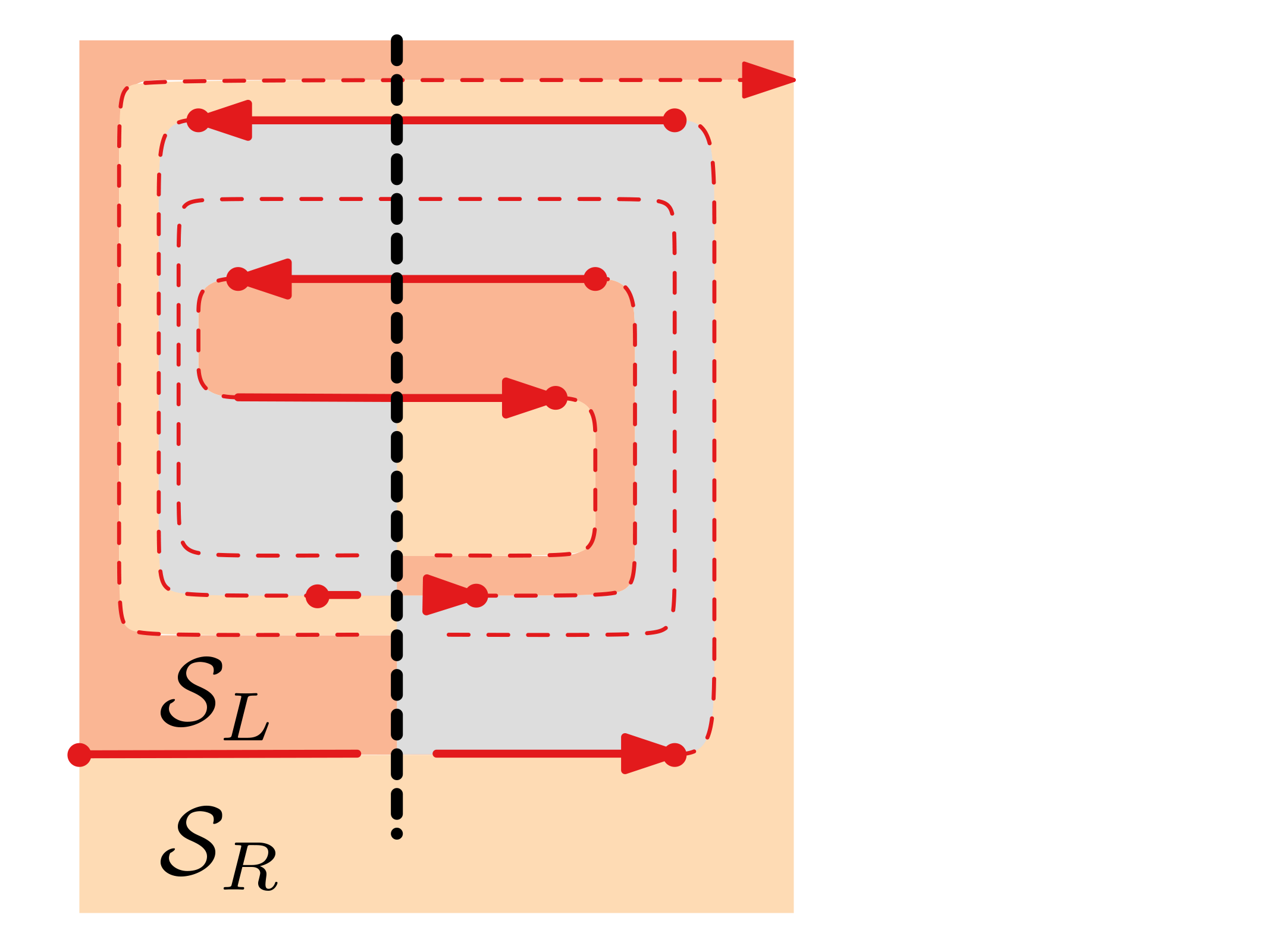 Disconnected
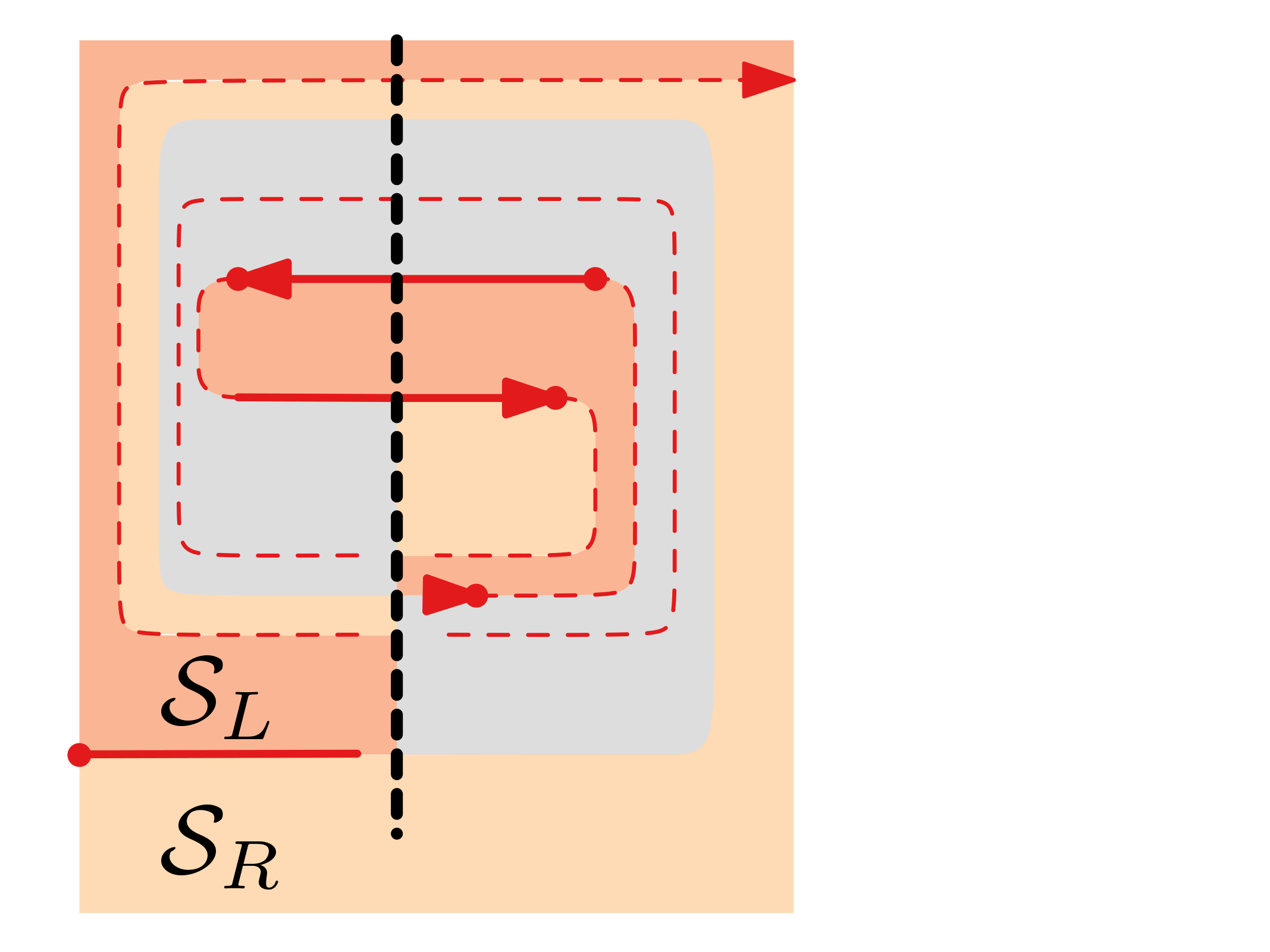 Disconnected
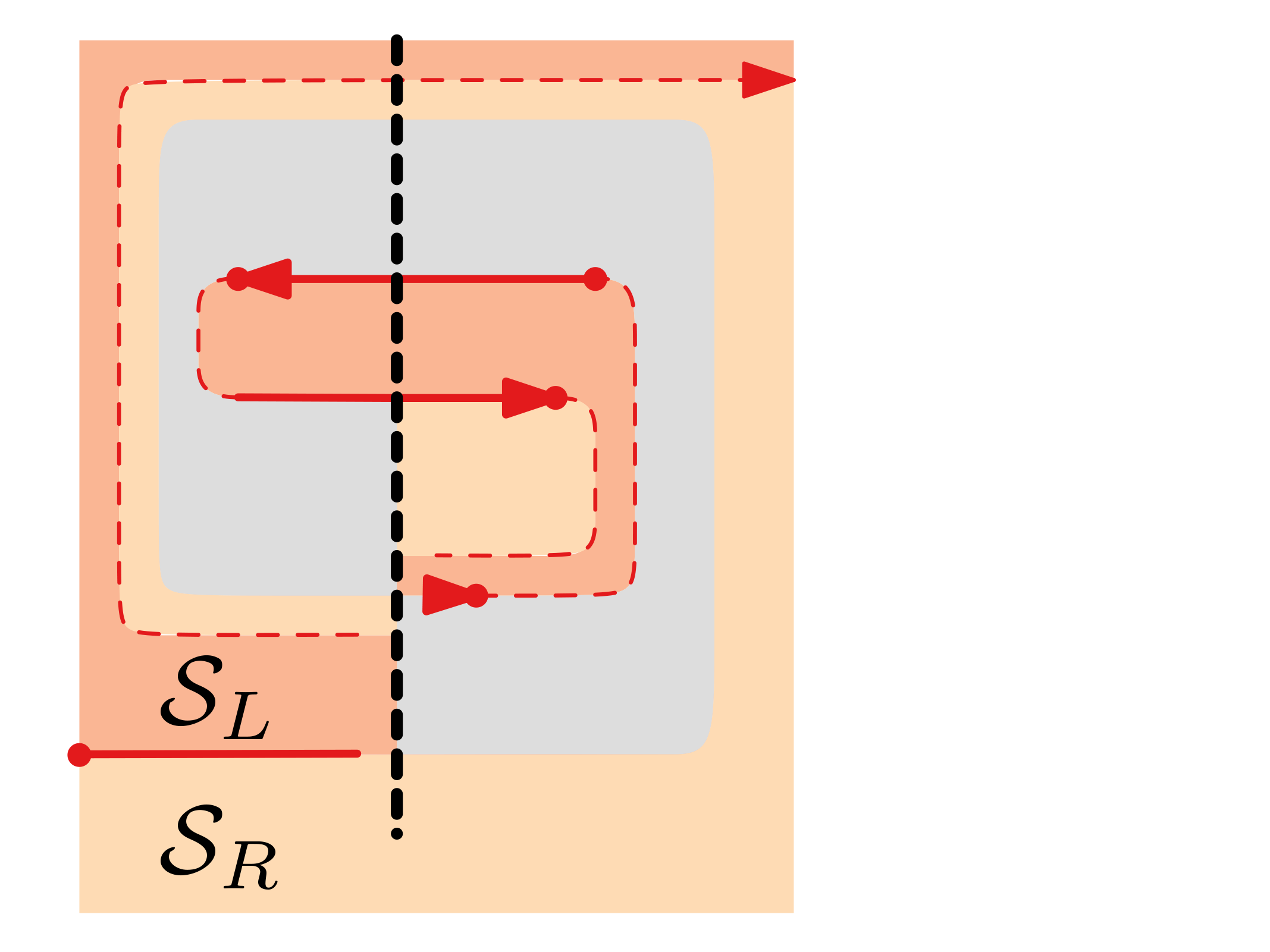 Disconnected
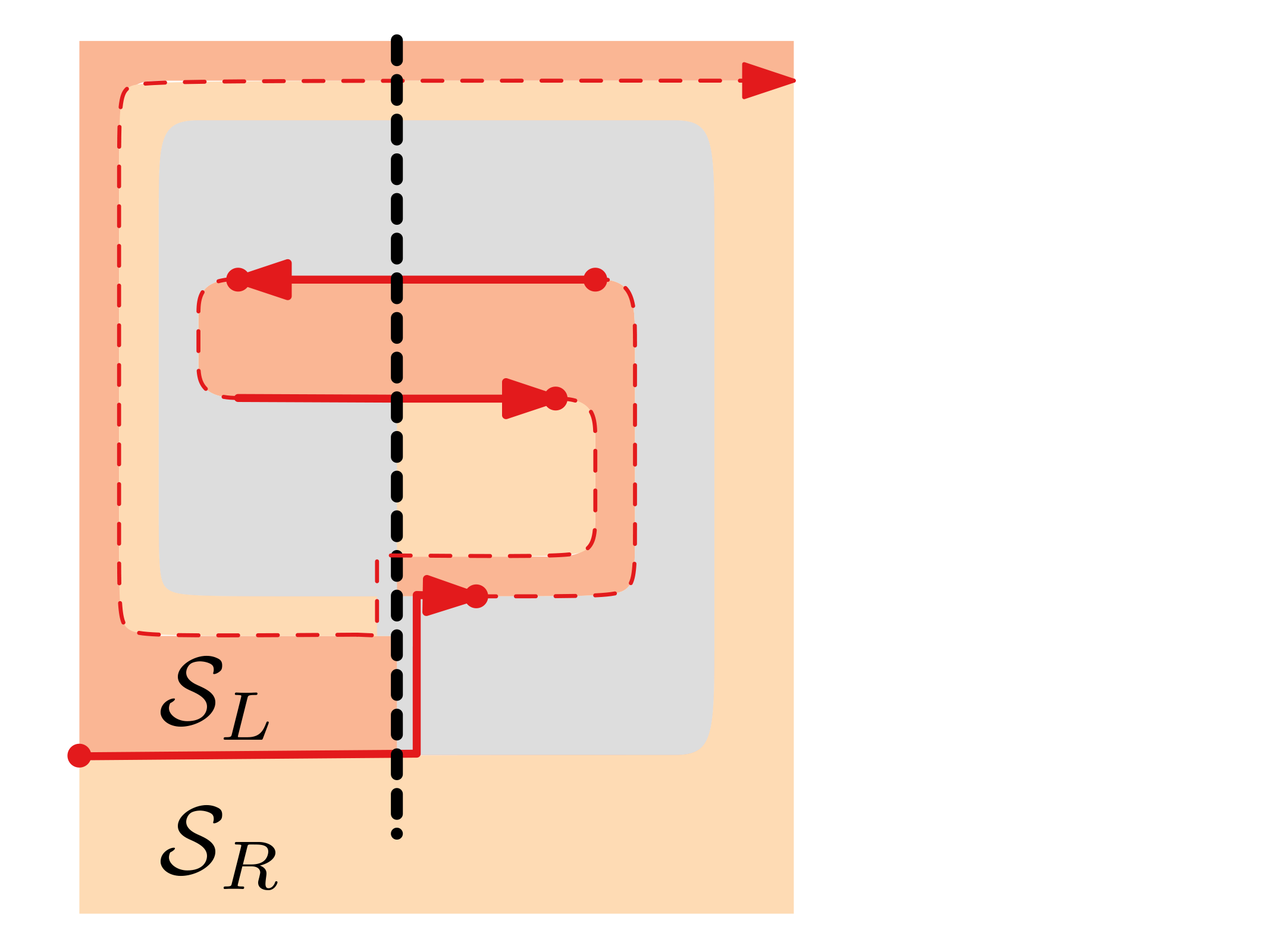 Disconnected
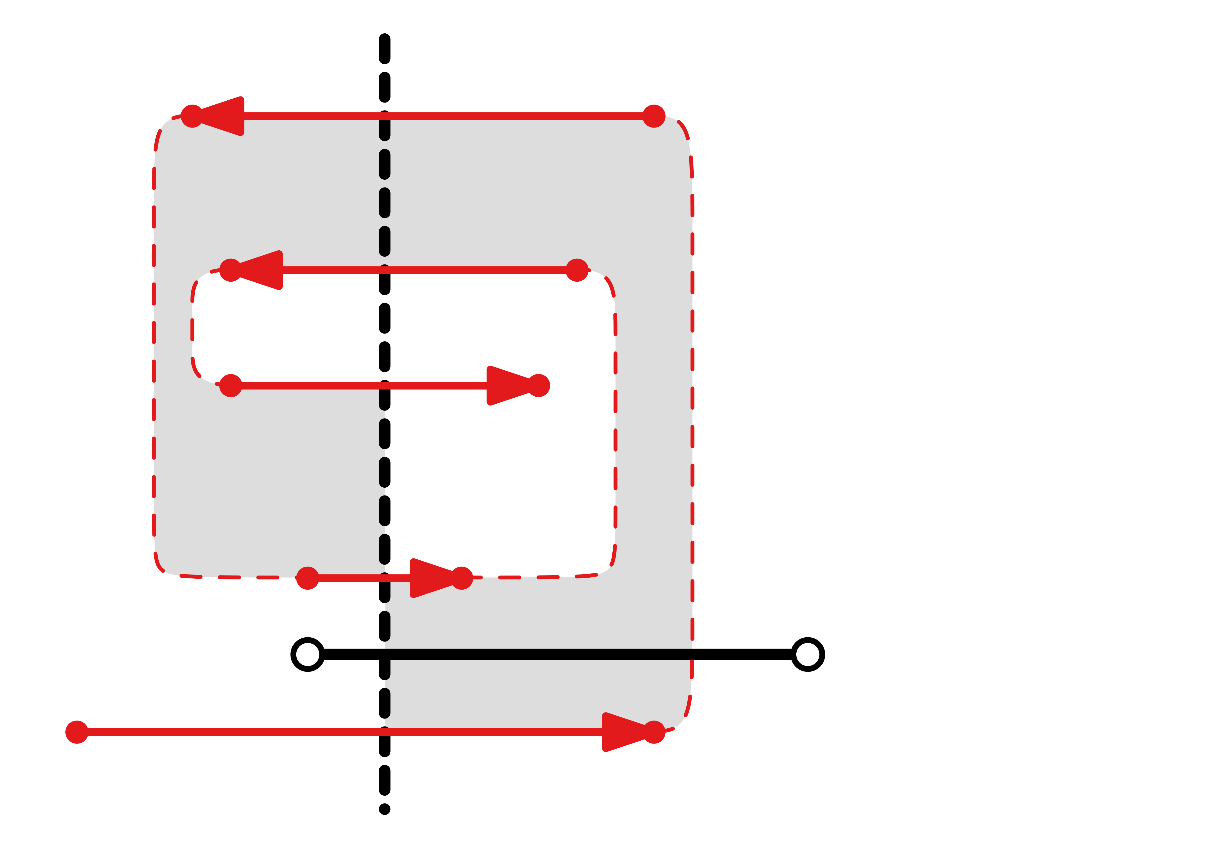 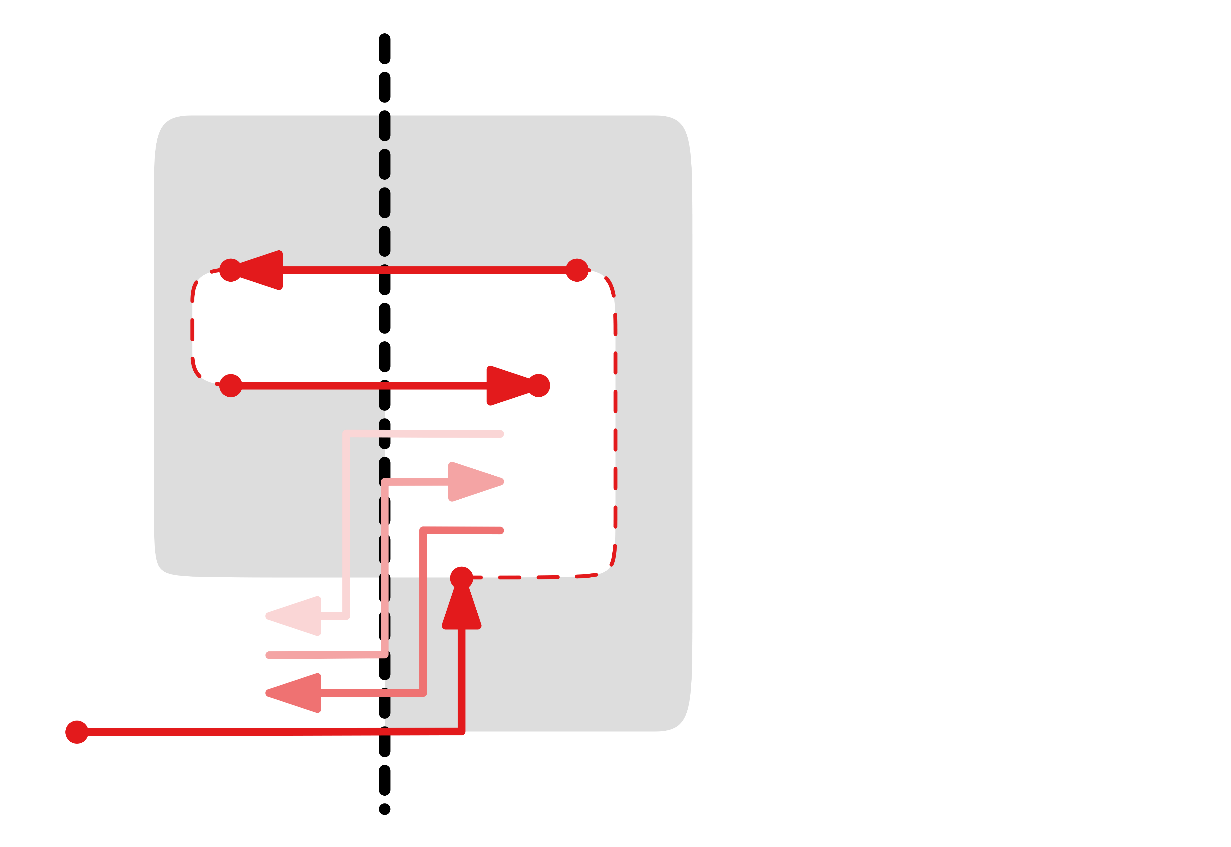 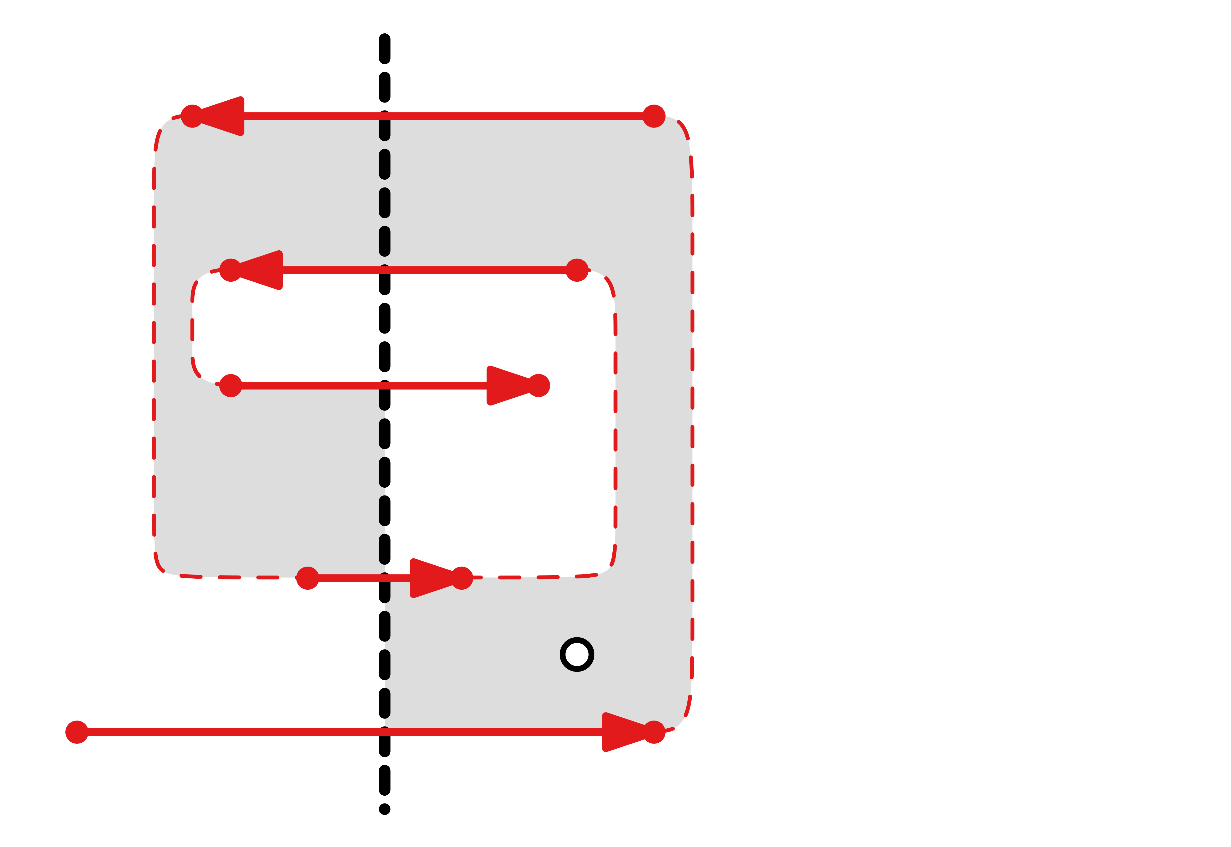 Disconnected
BATCHED
Input
Compute morph
[SoCG 2018]
Straighten drawing
Combine all 
max. spirality
linear morphs
Output
Batched
Batched
Batched
‘ Proof ’
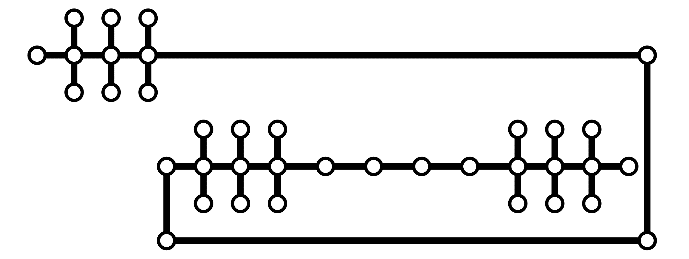 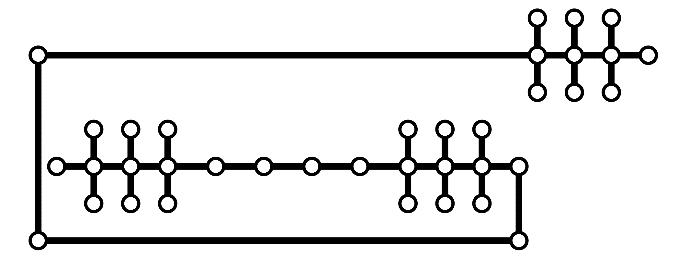 [SoCG 2018]
‘ Proof ’
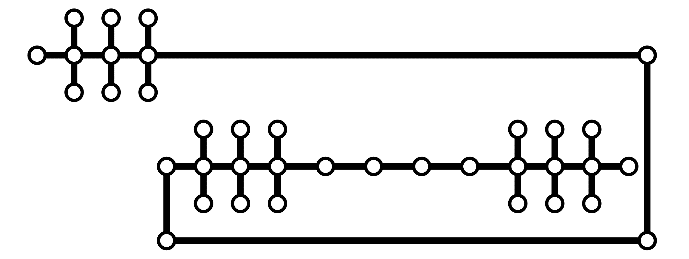 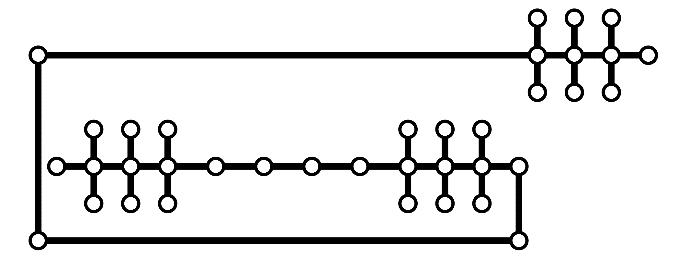 [GD 2019]
Summary